USEP sport santé
par CP
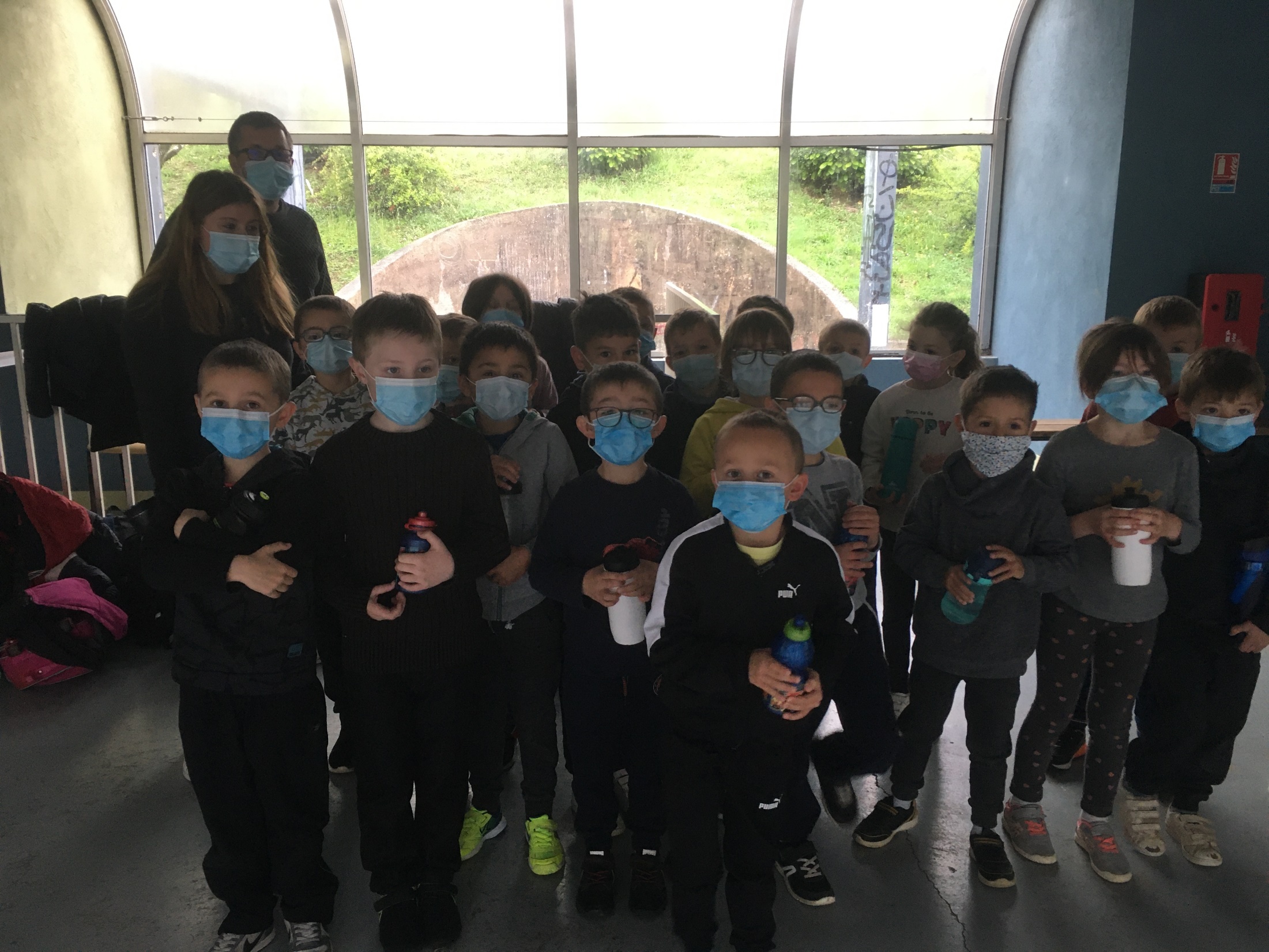 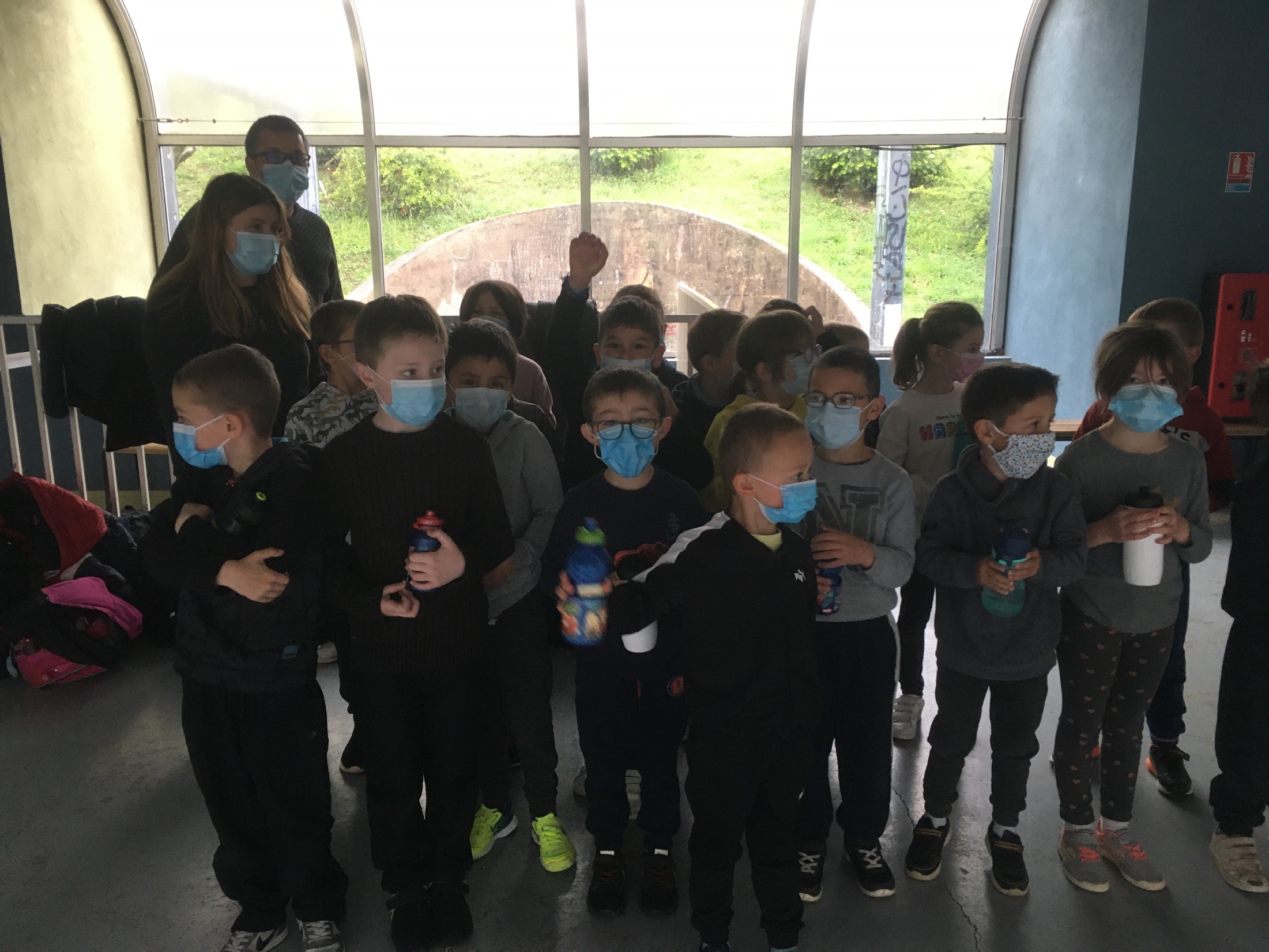 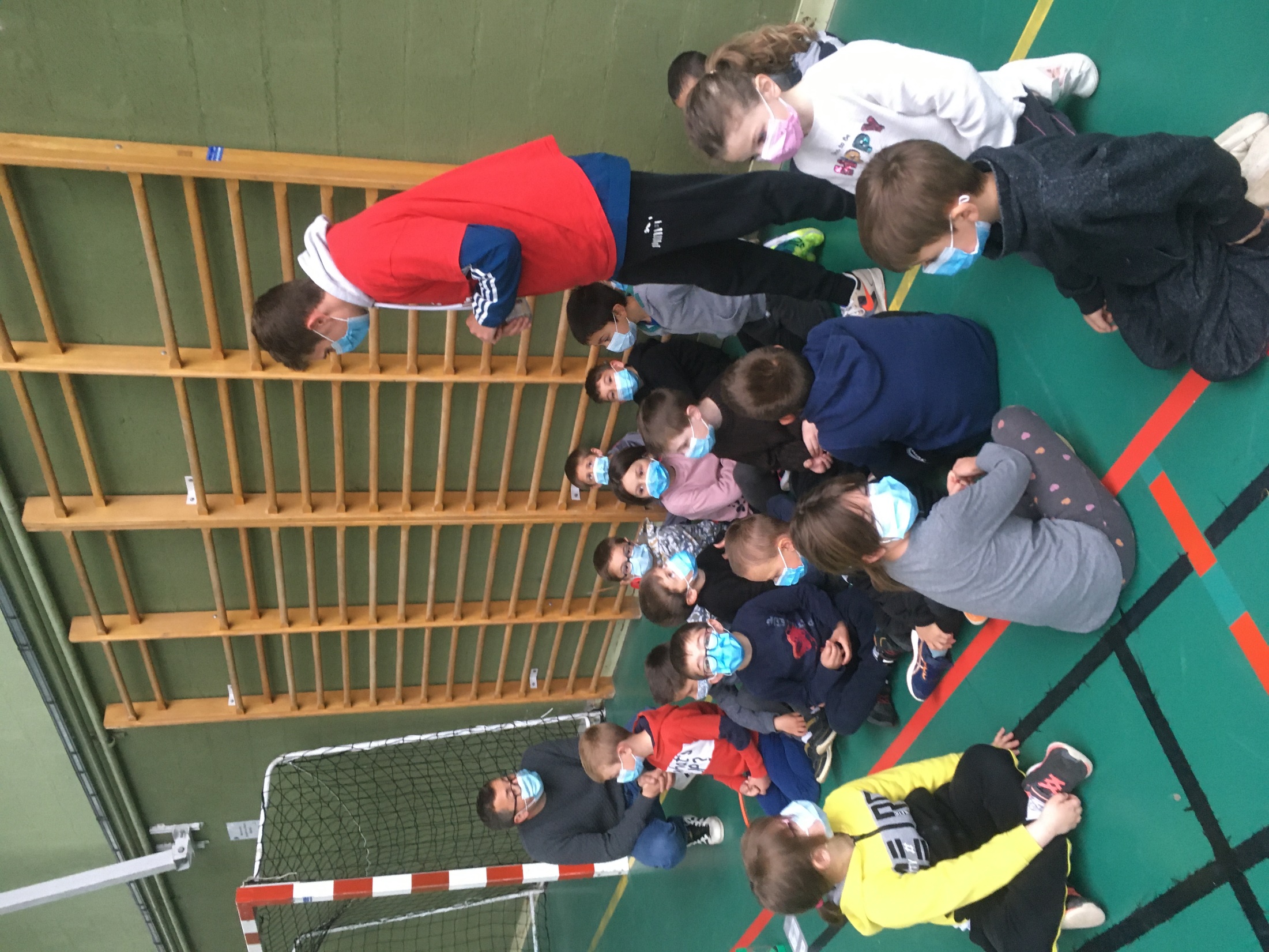 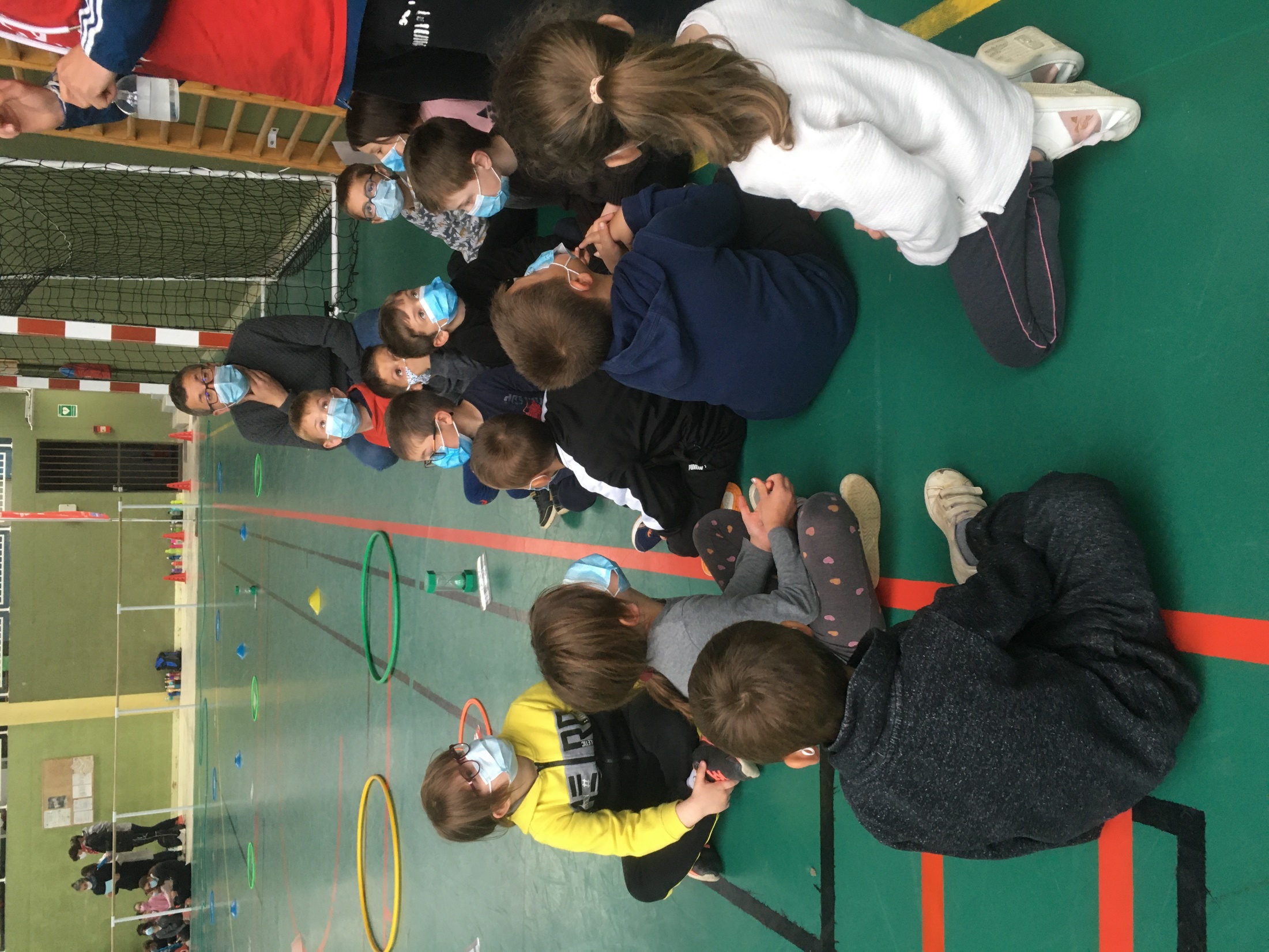 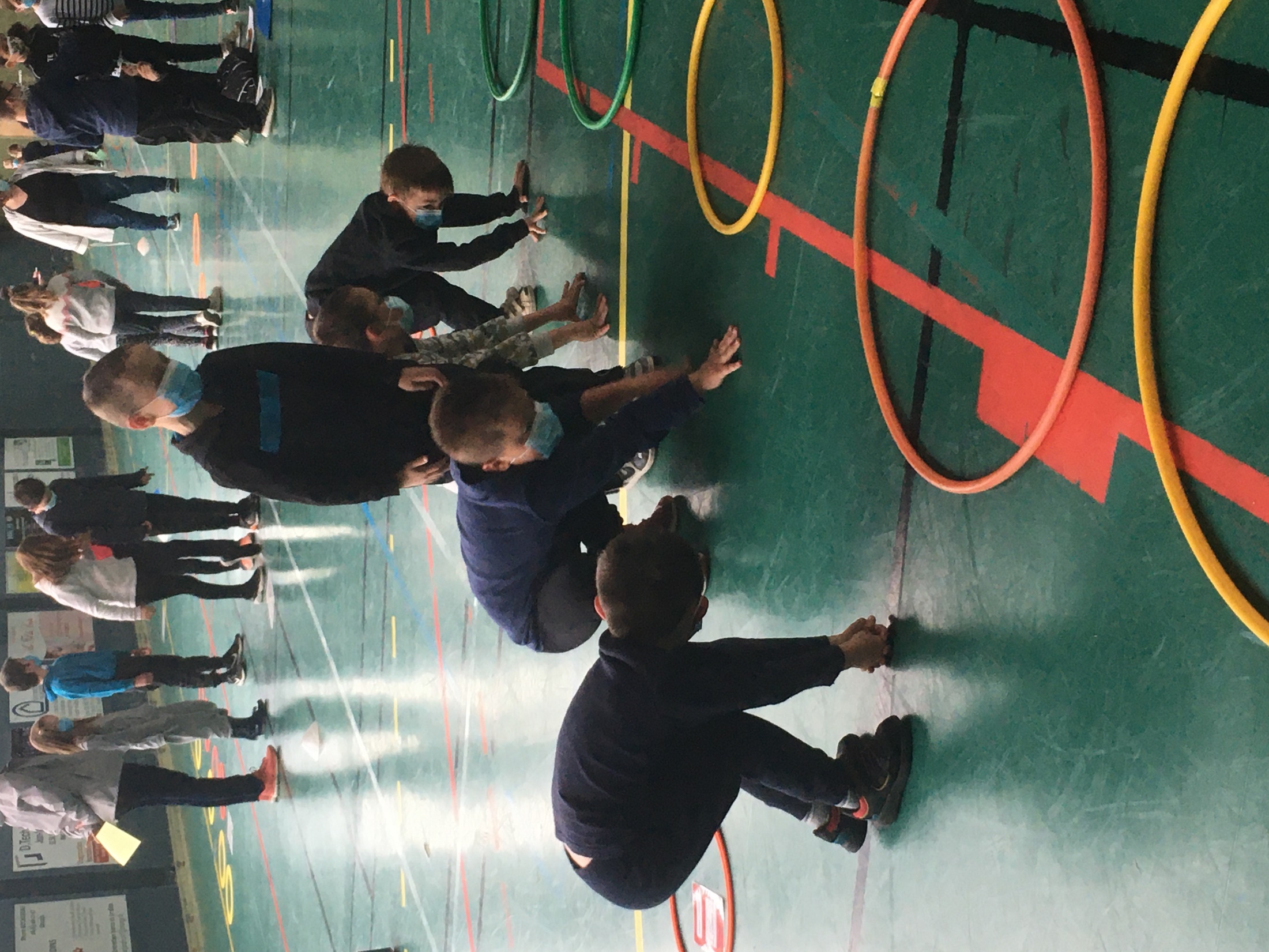 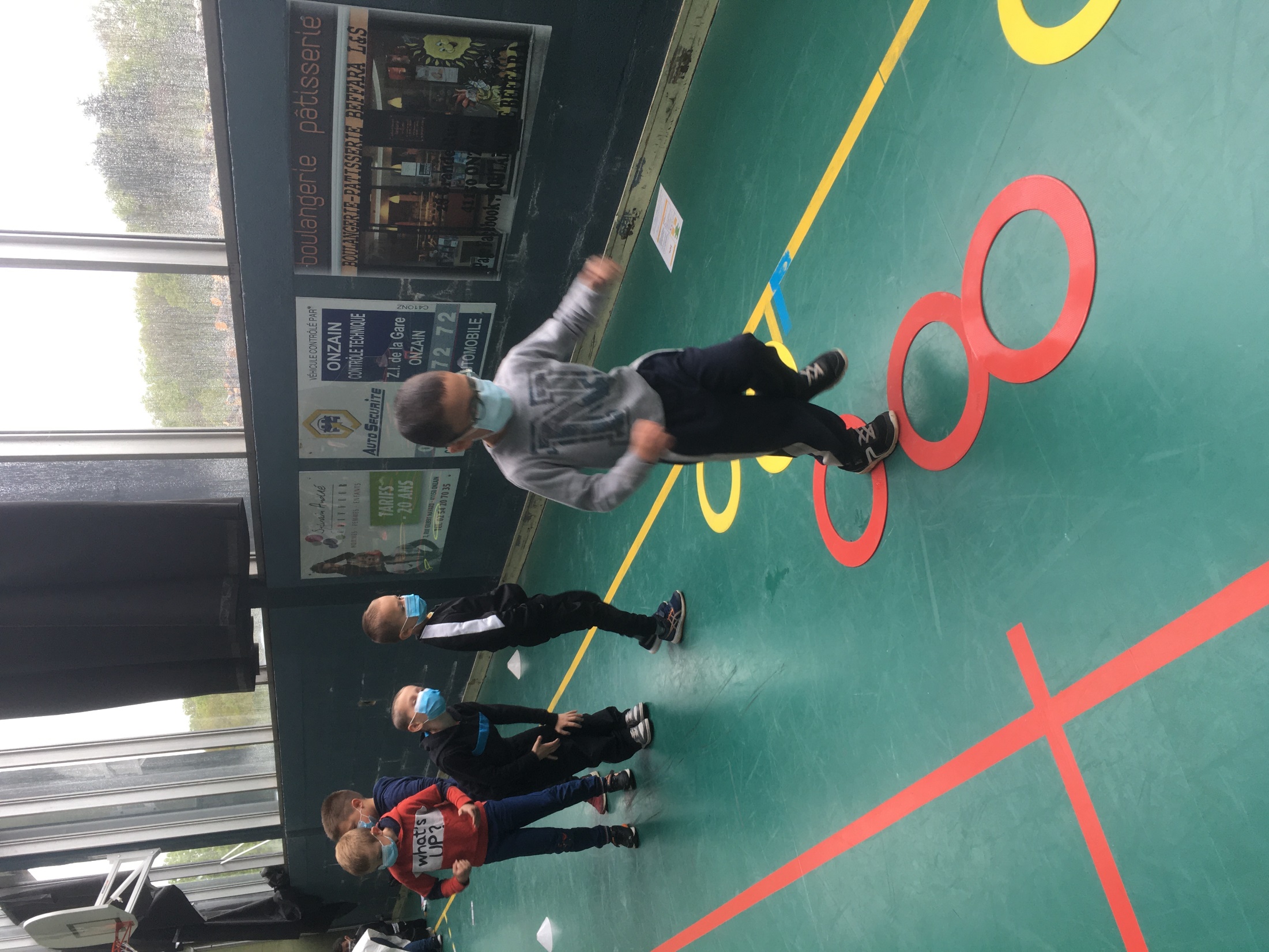 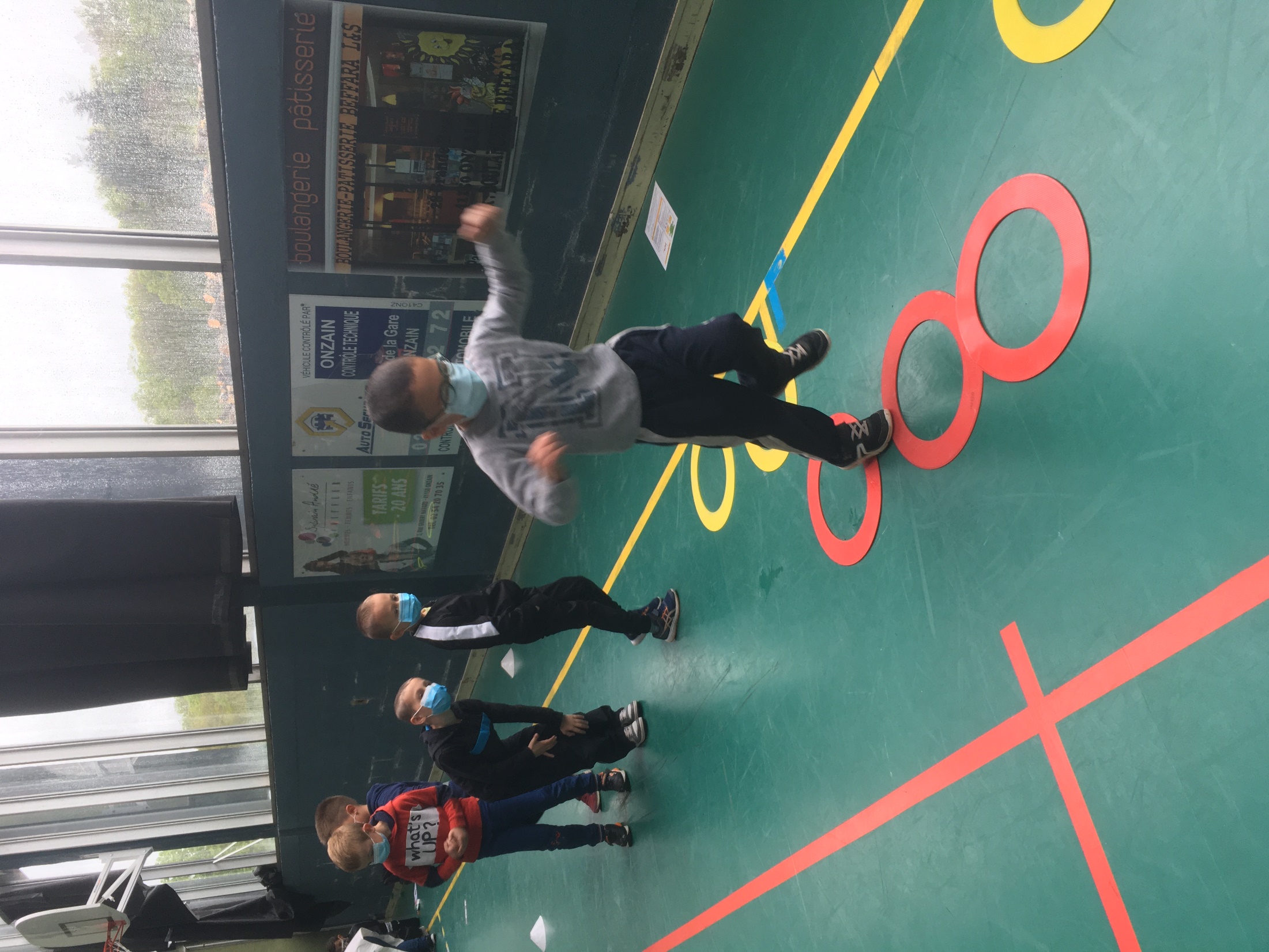 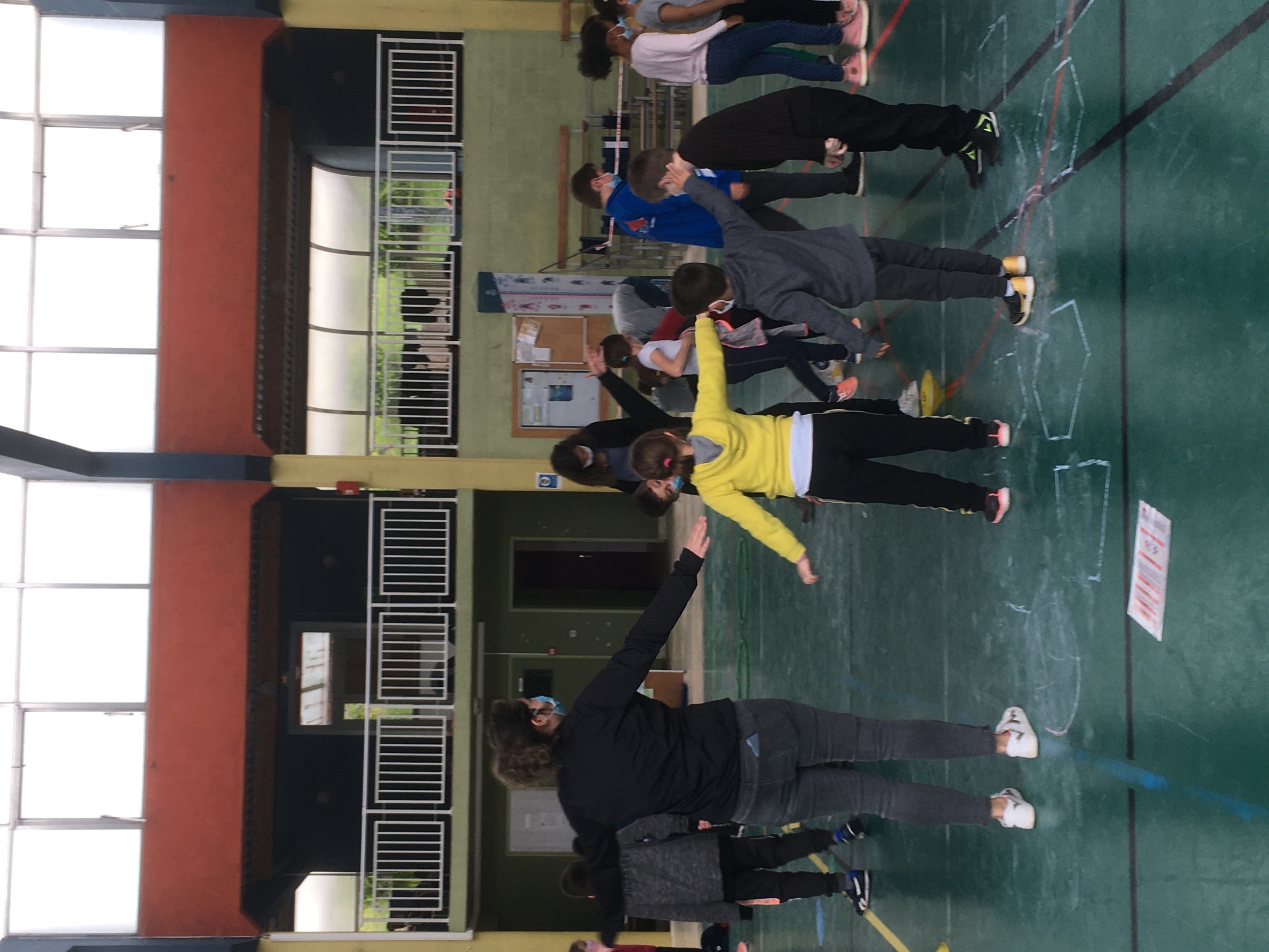 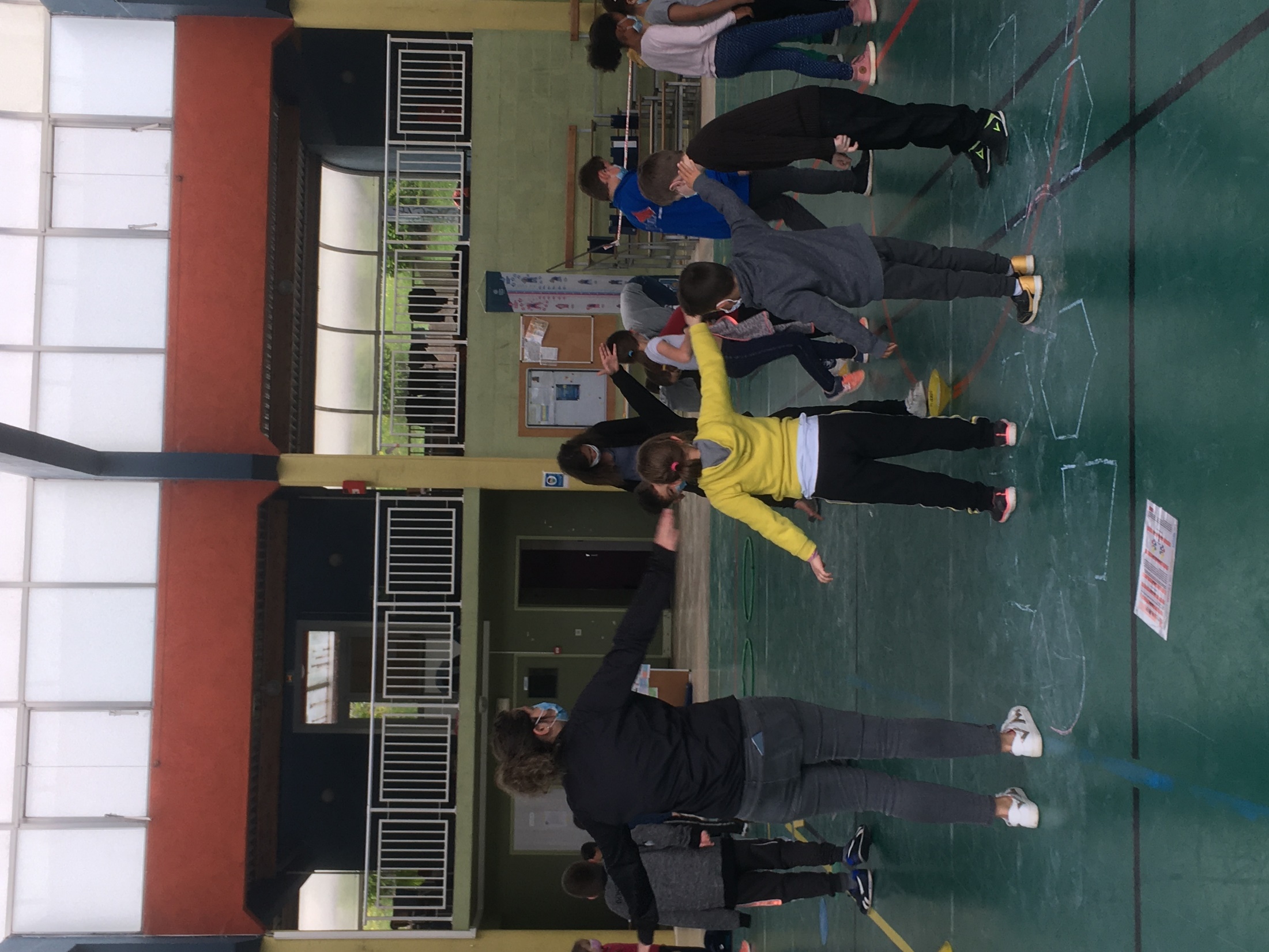 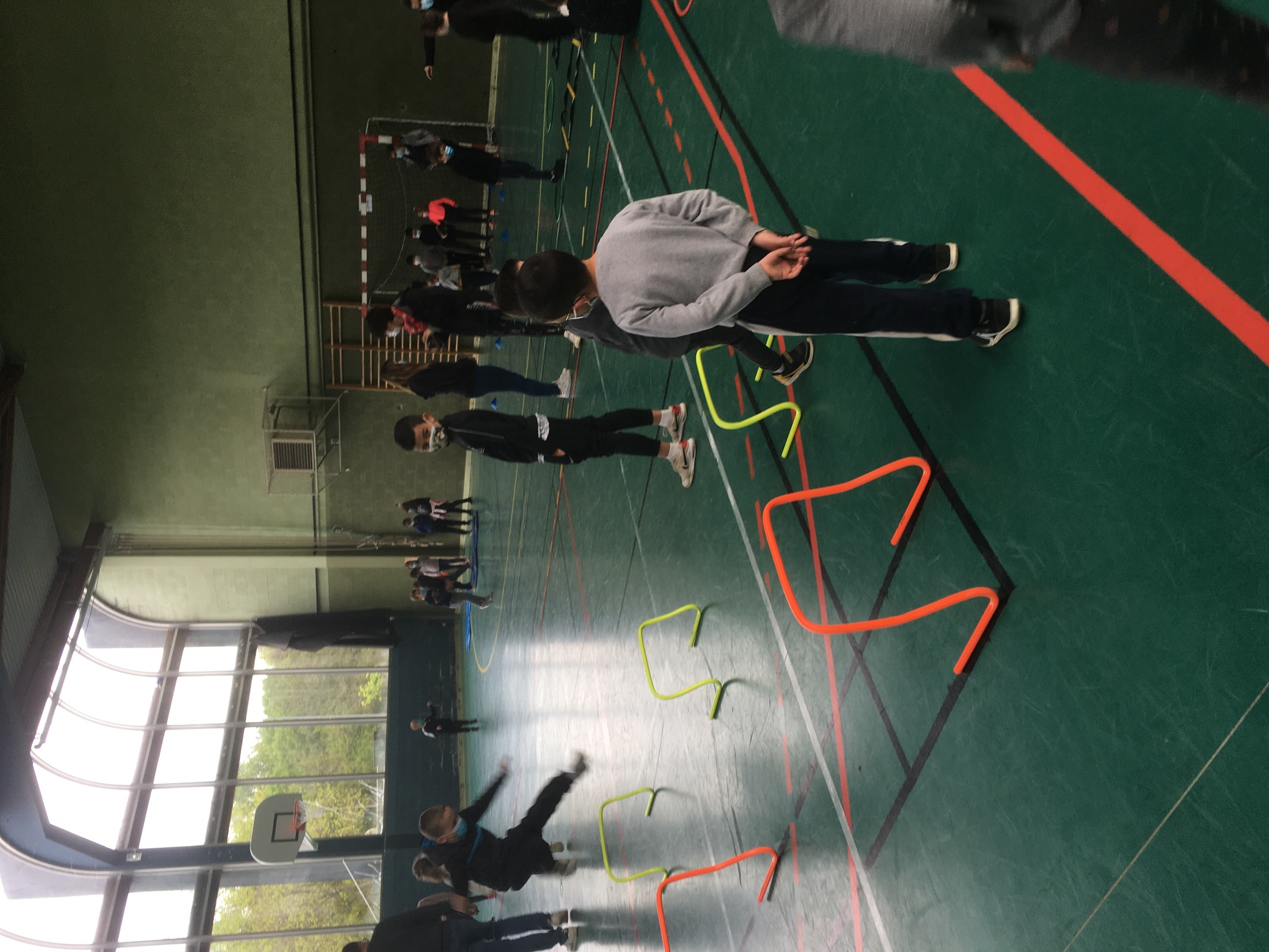 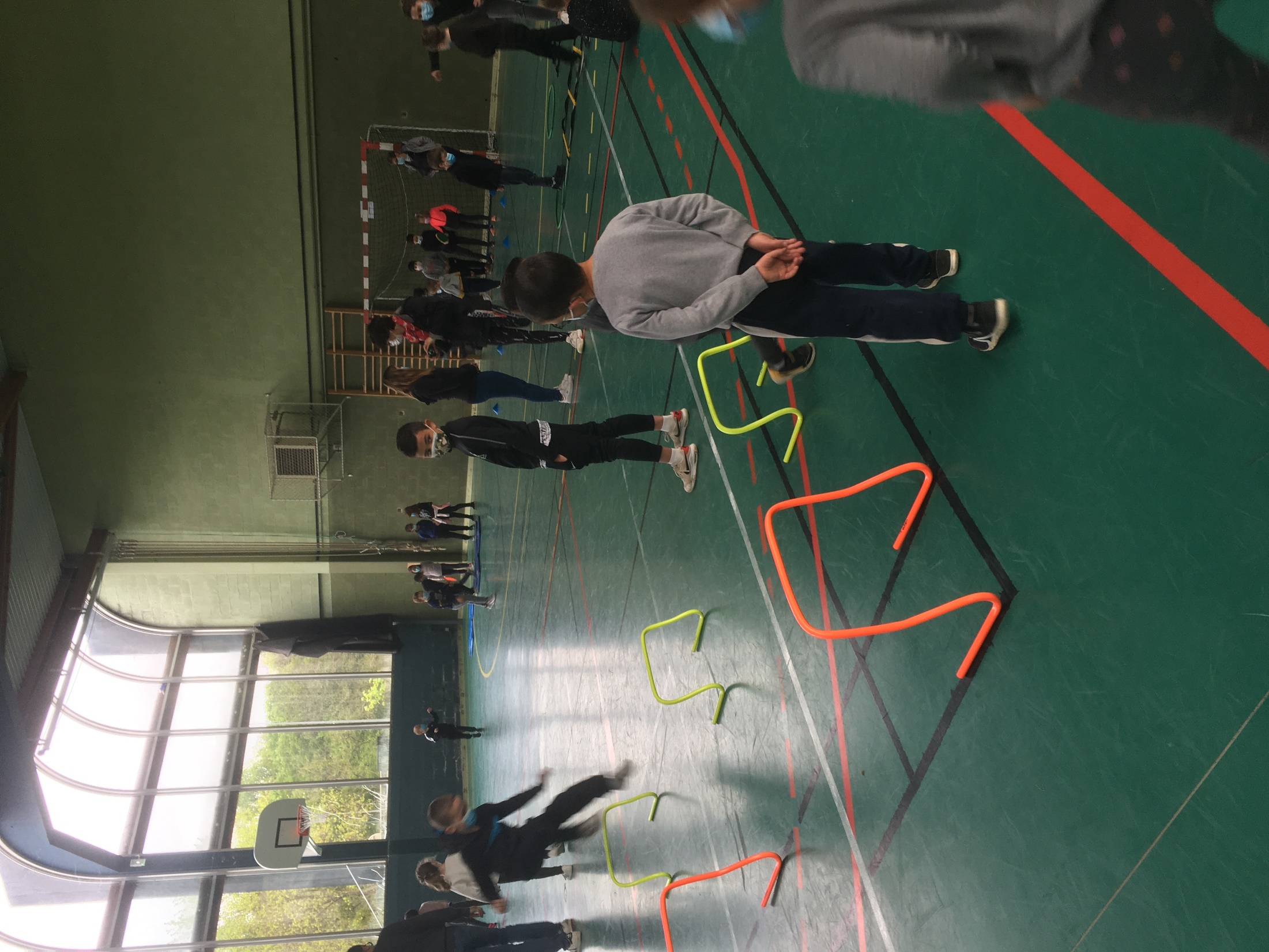 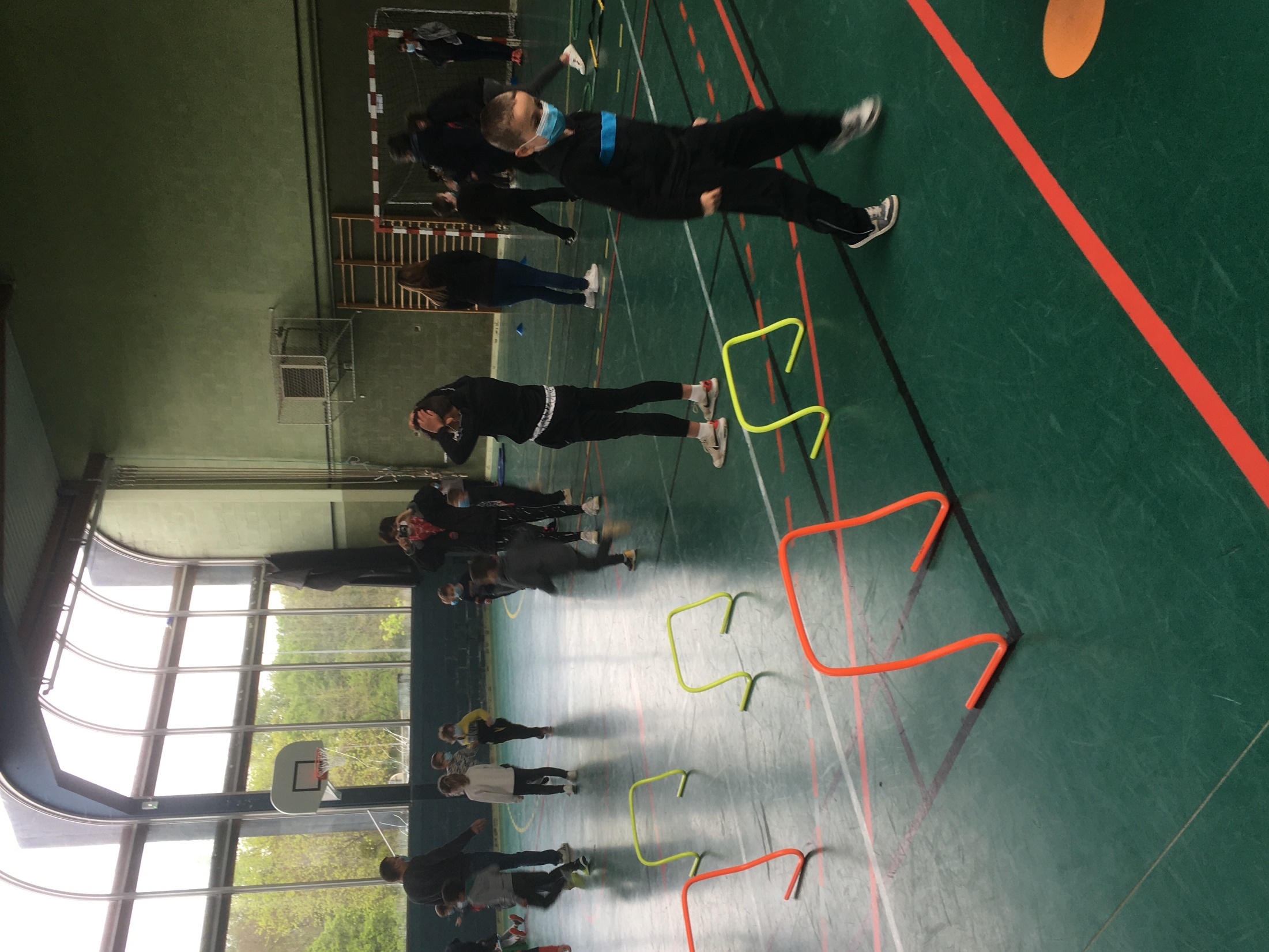 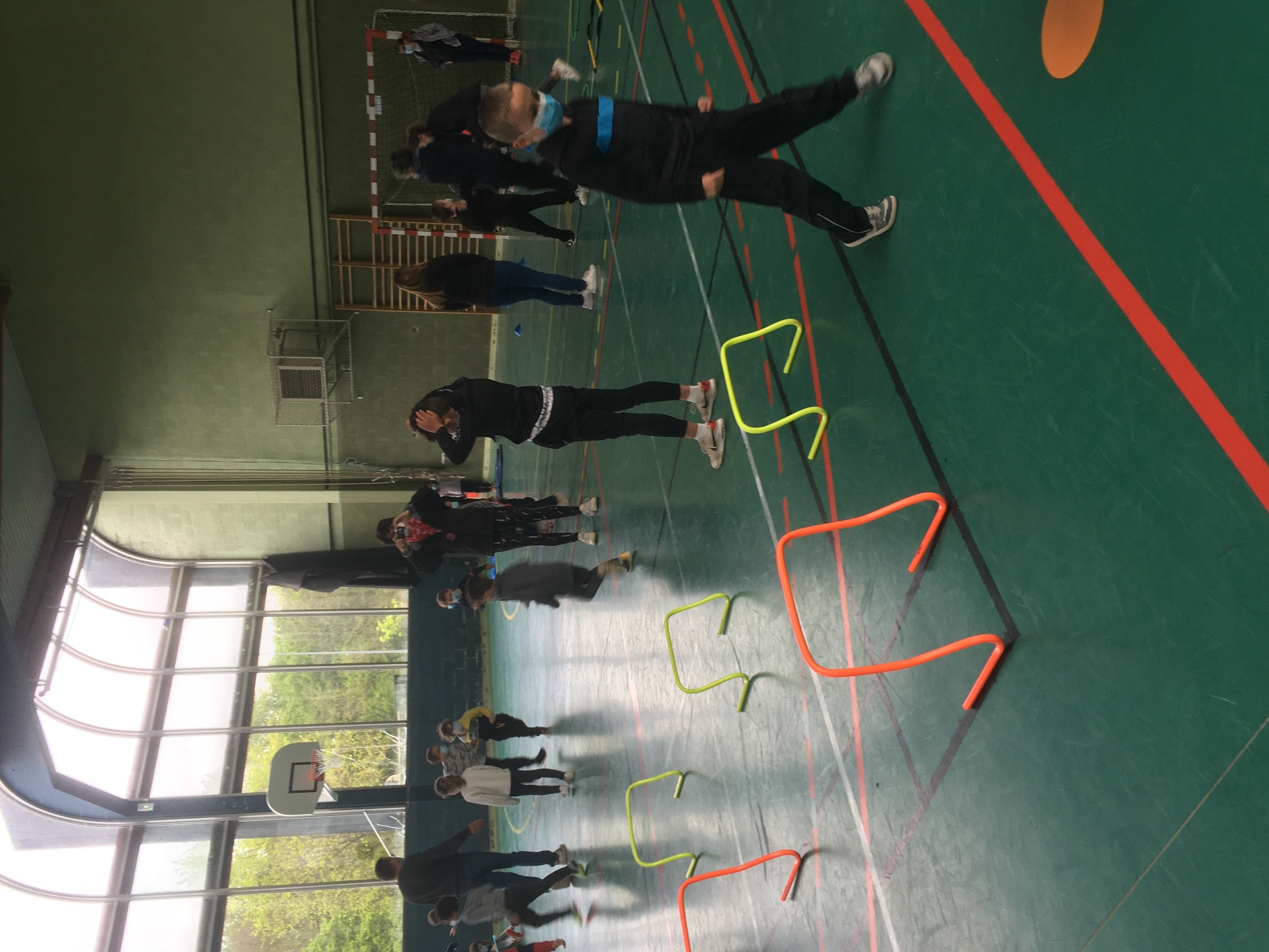 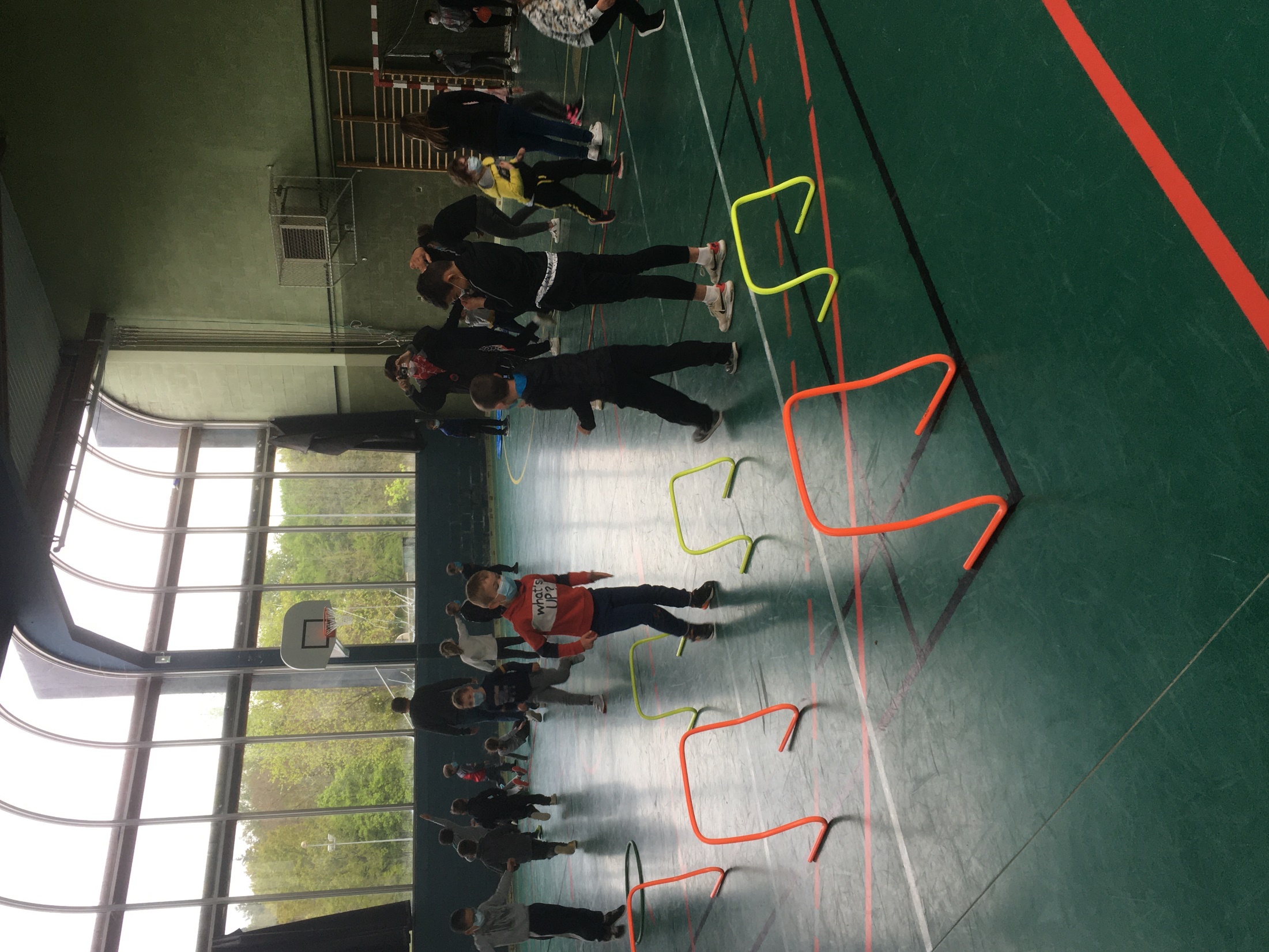 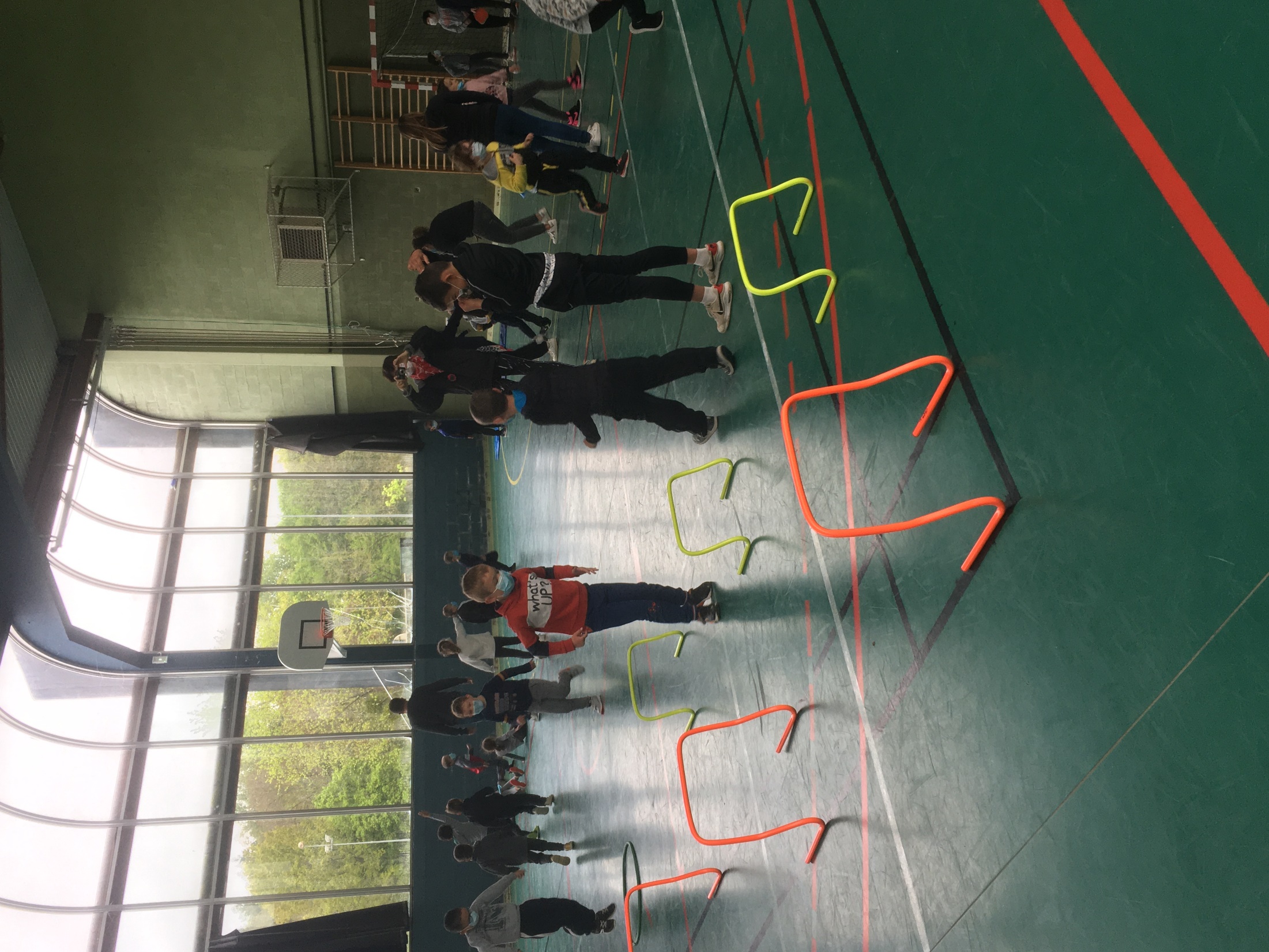 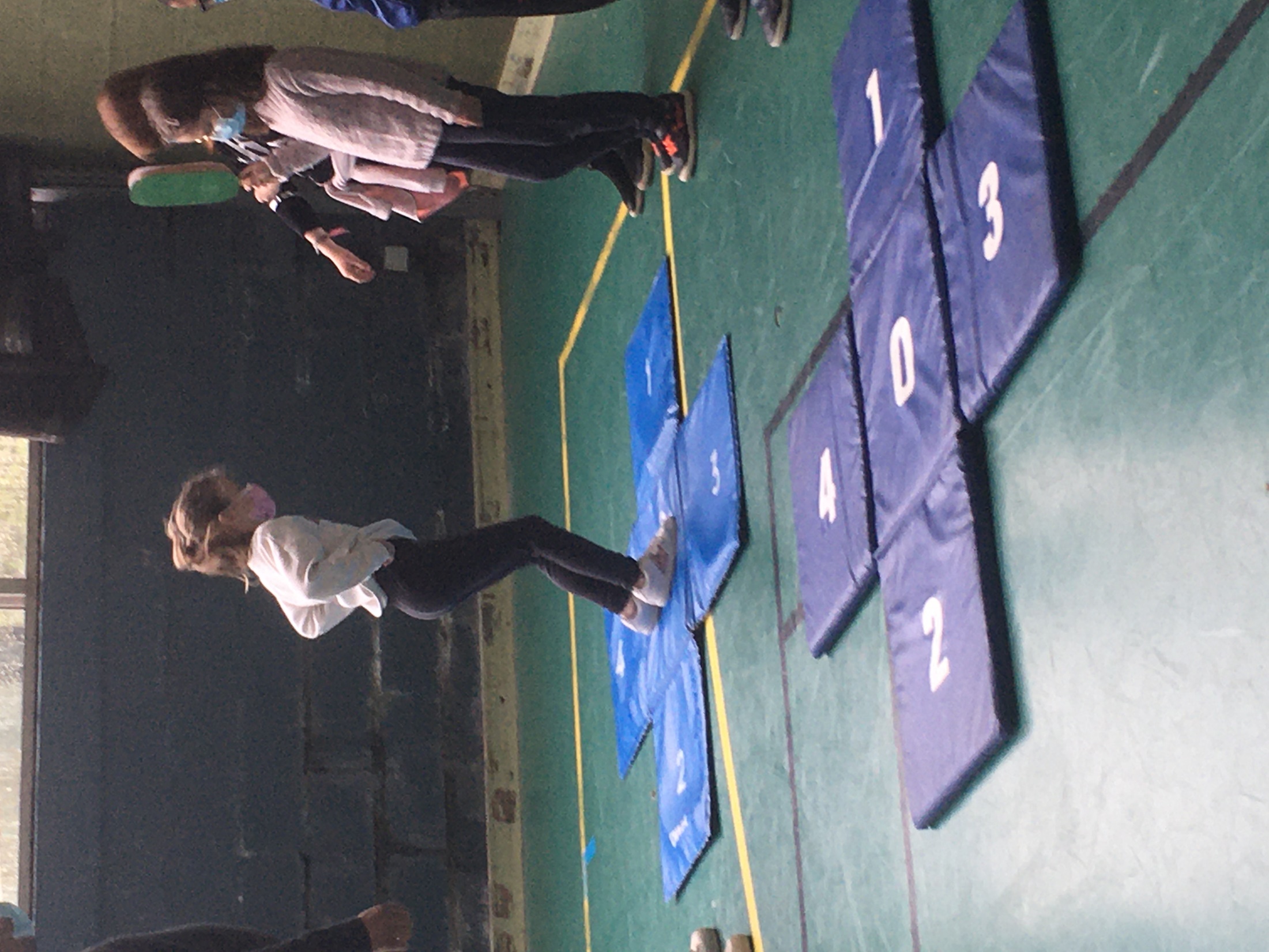 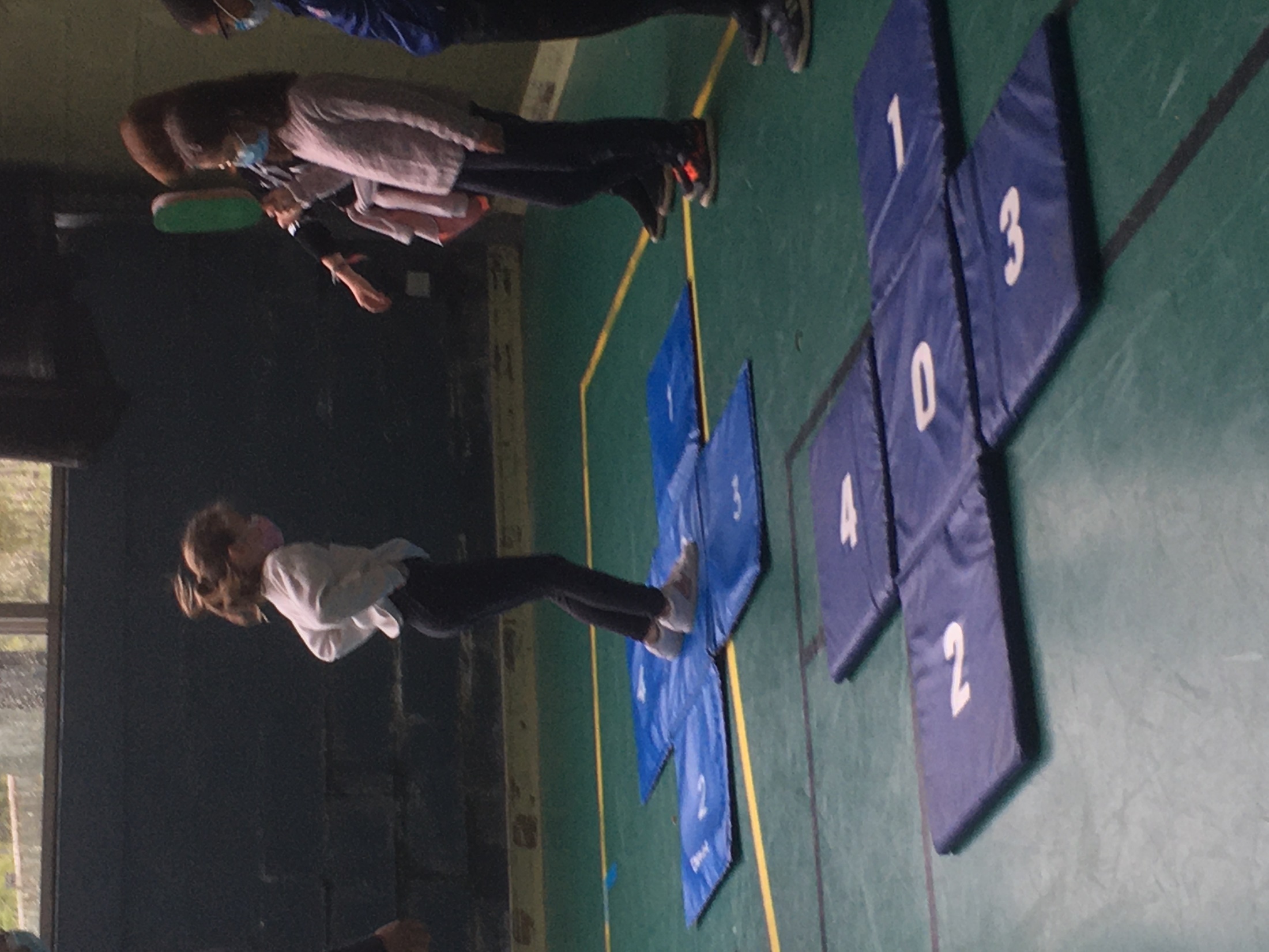 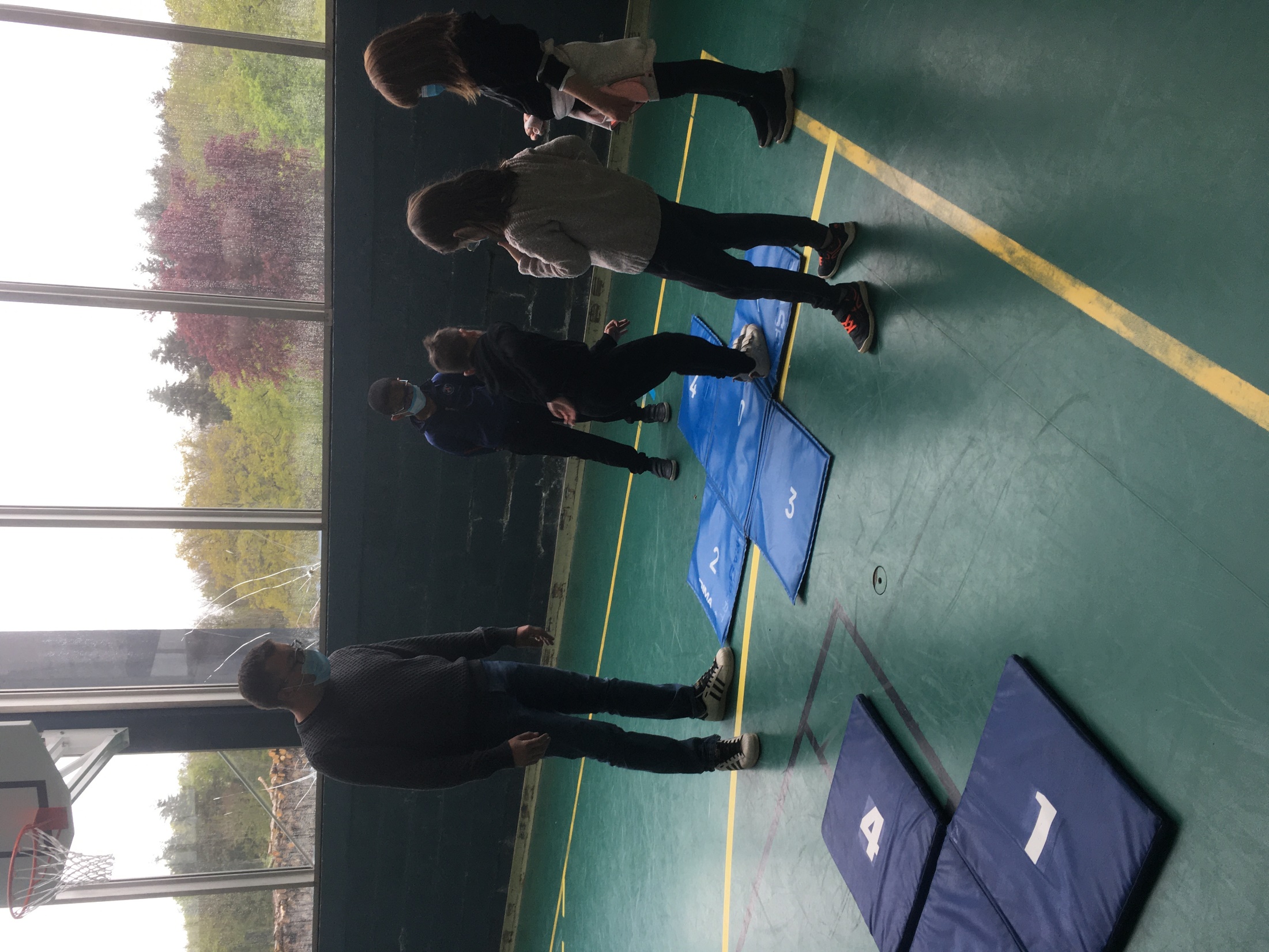 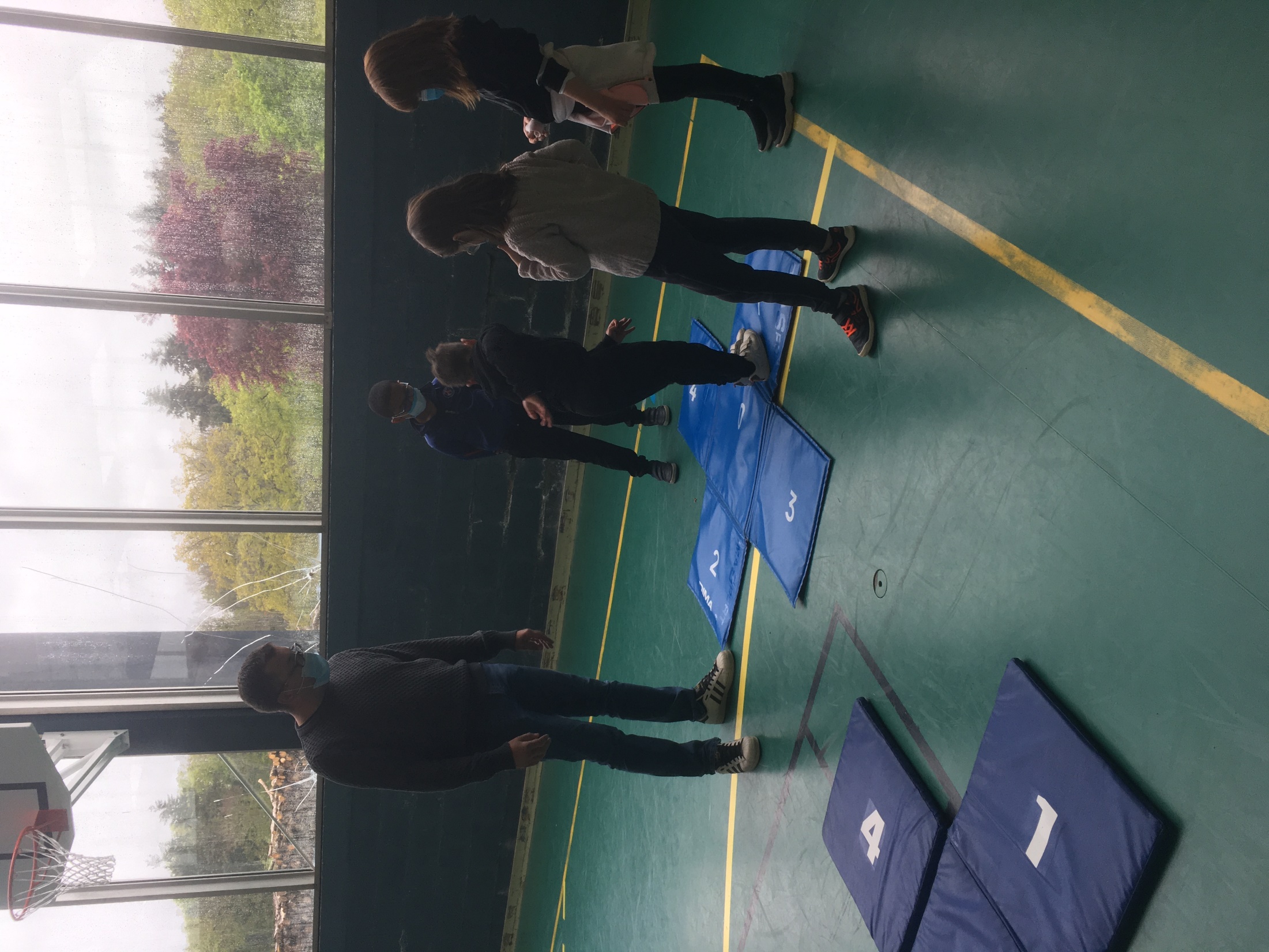 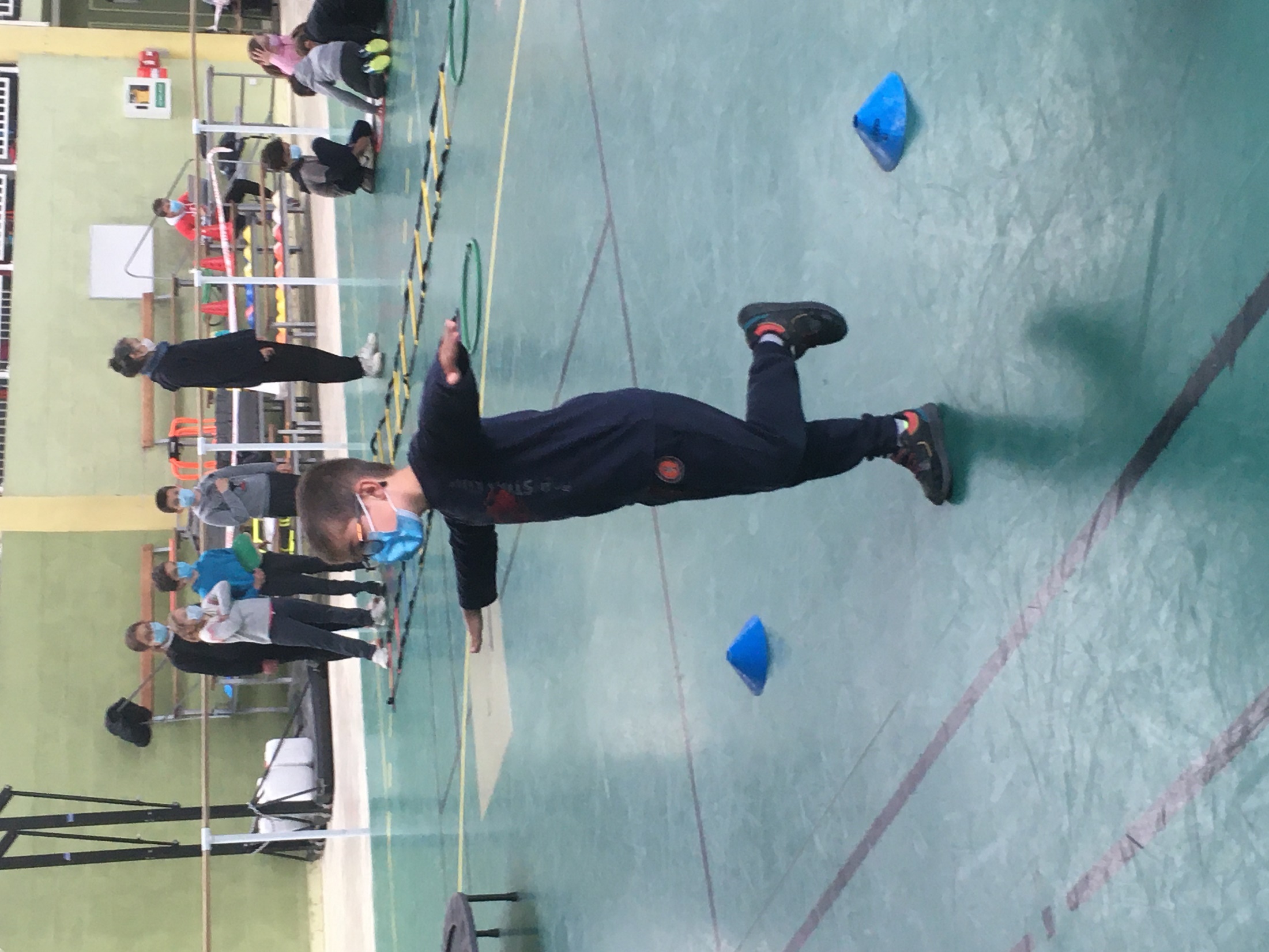 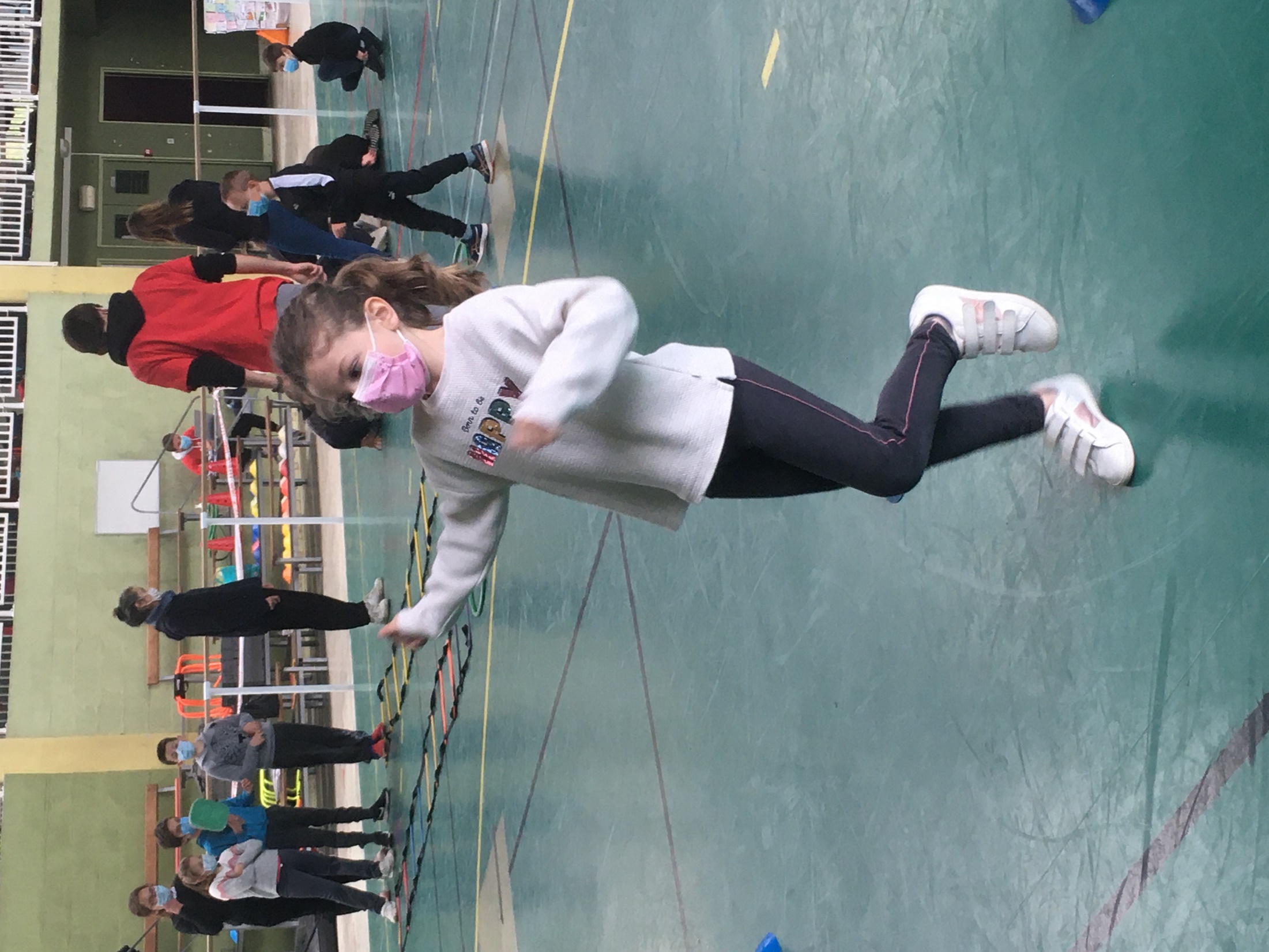 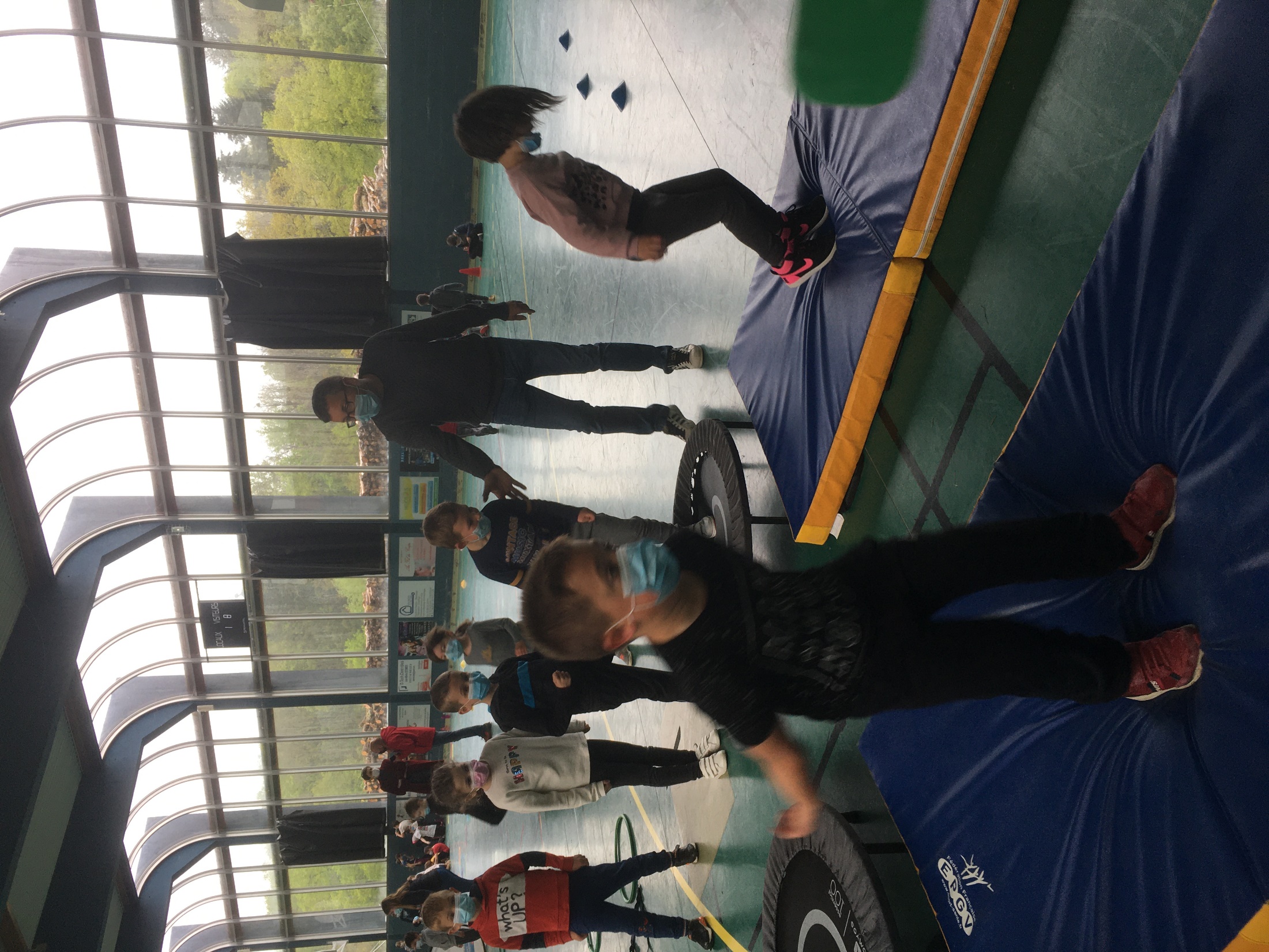 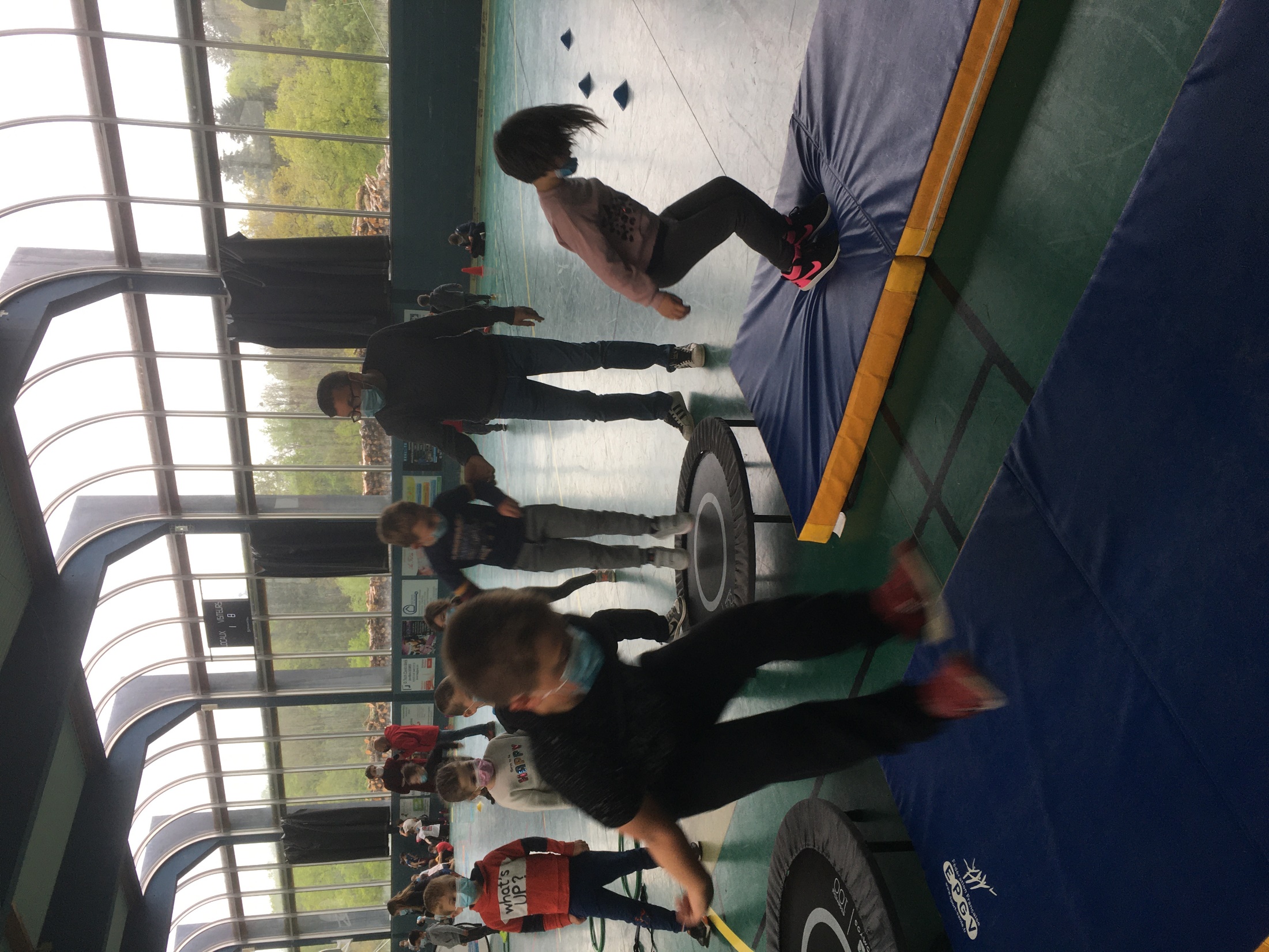 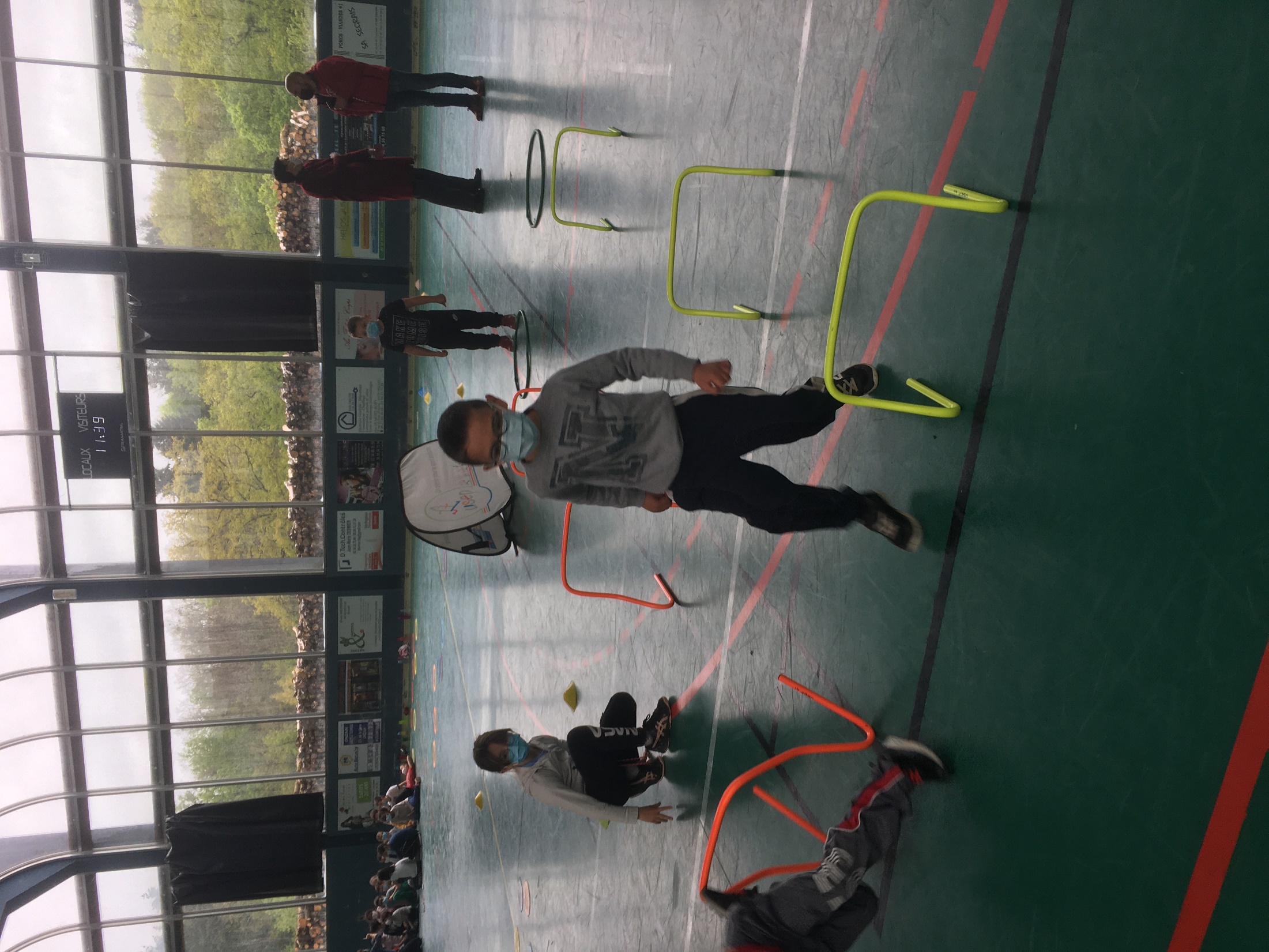 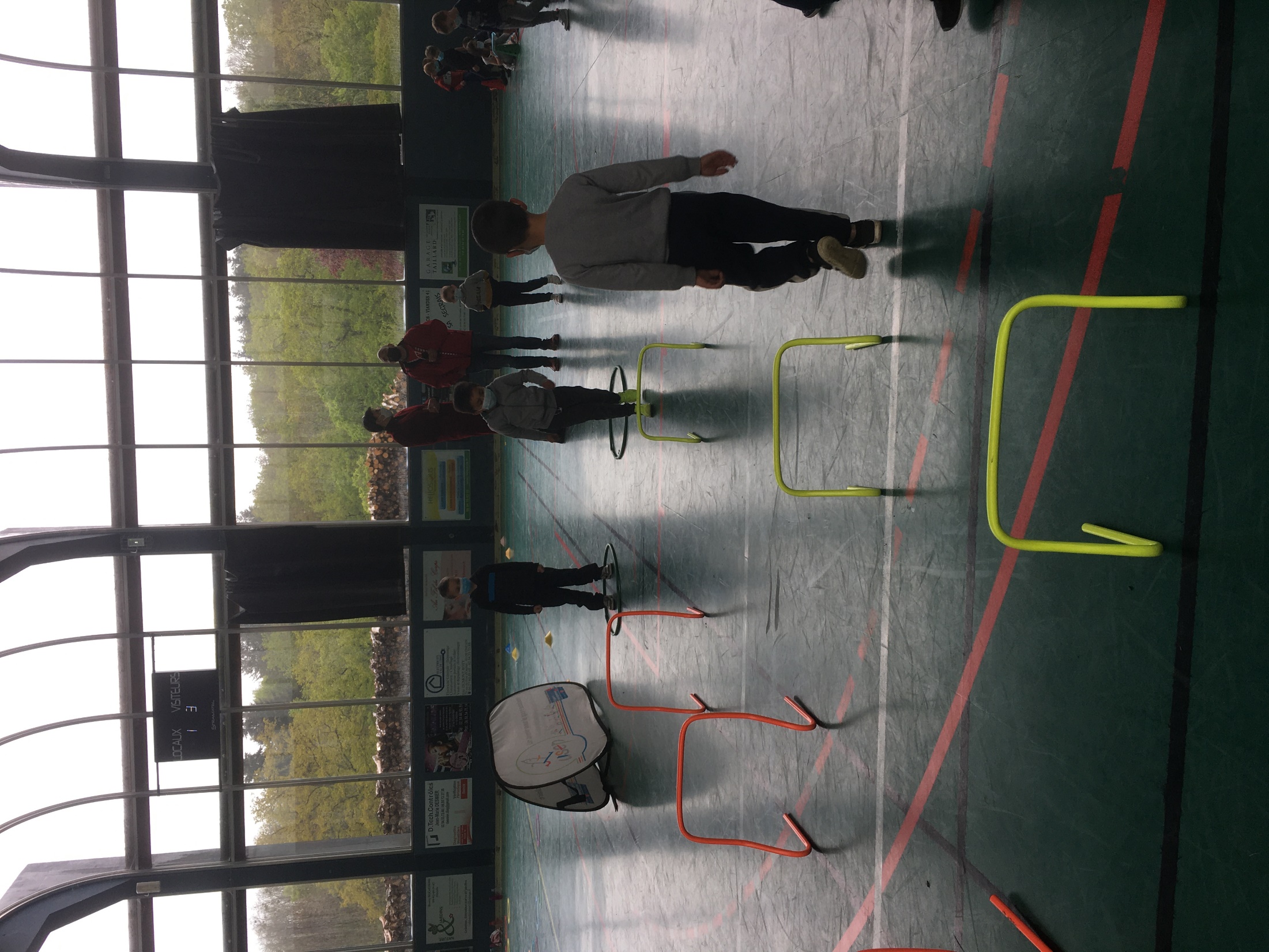 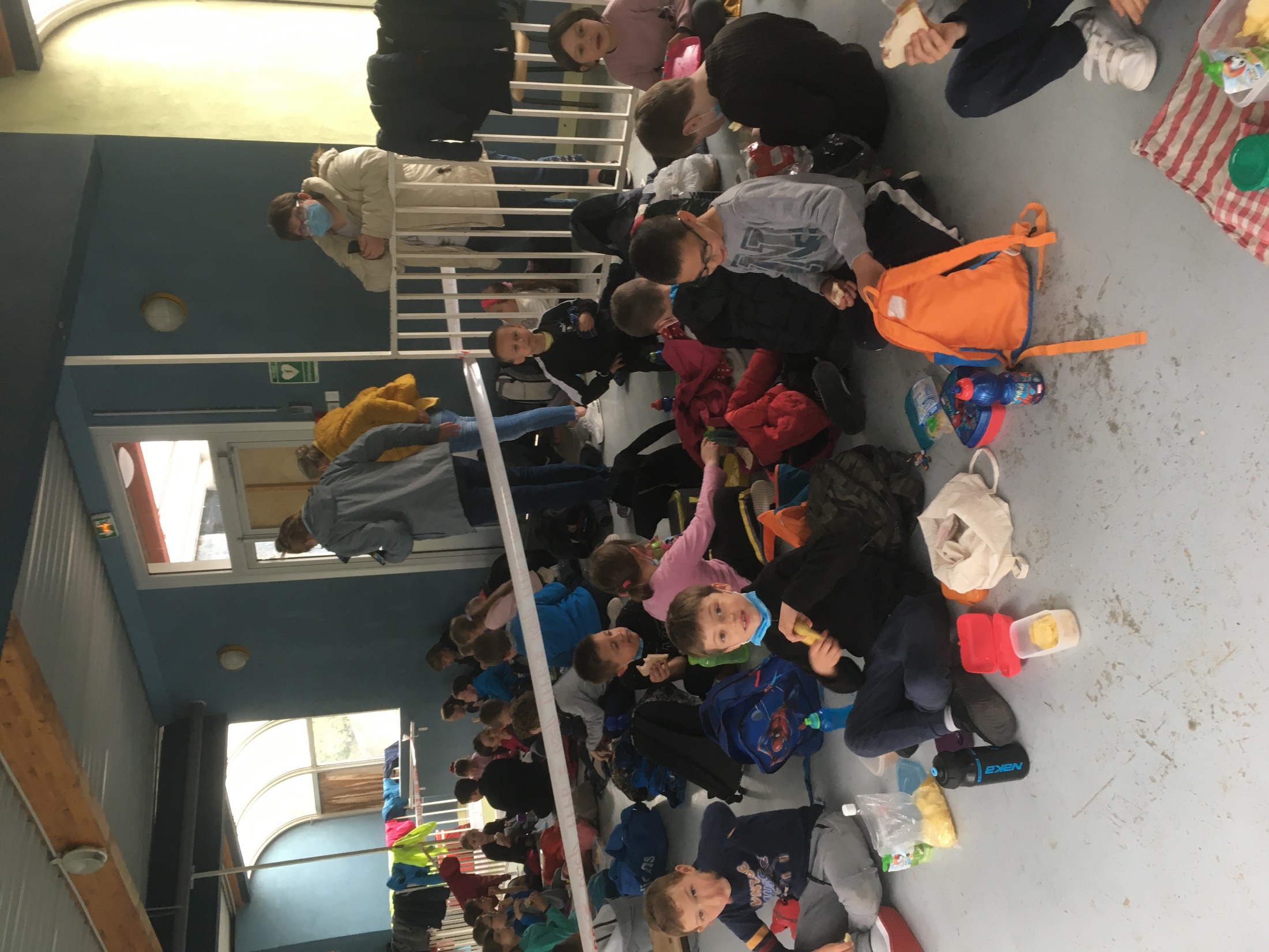 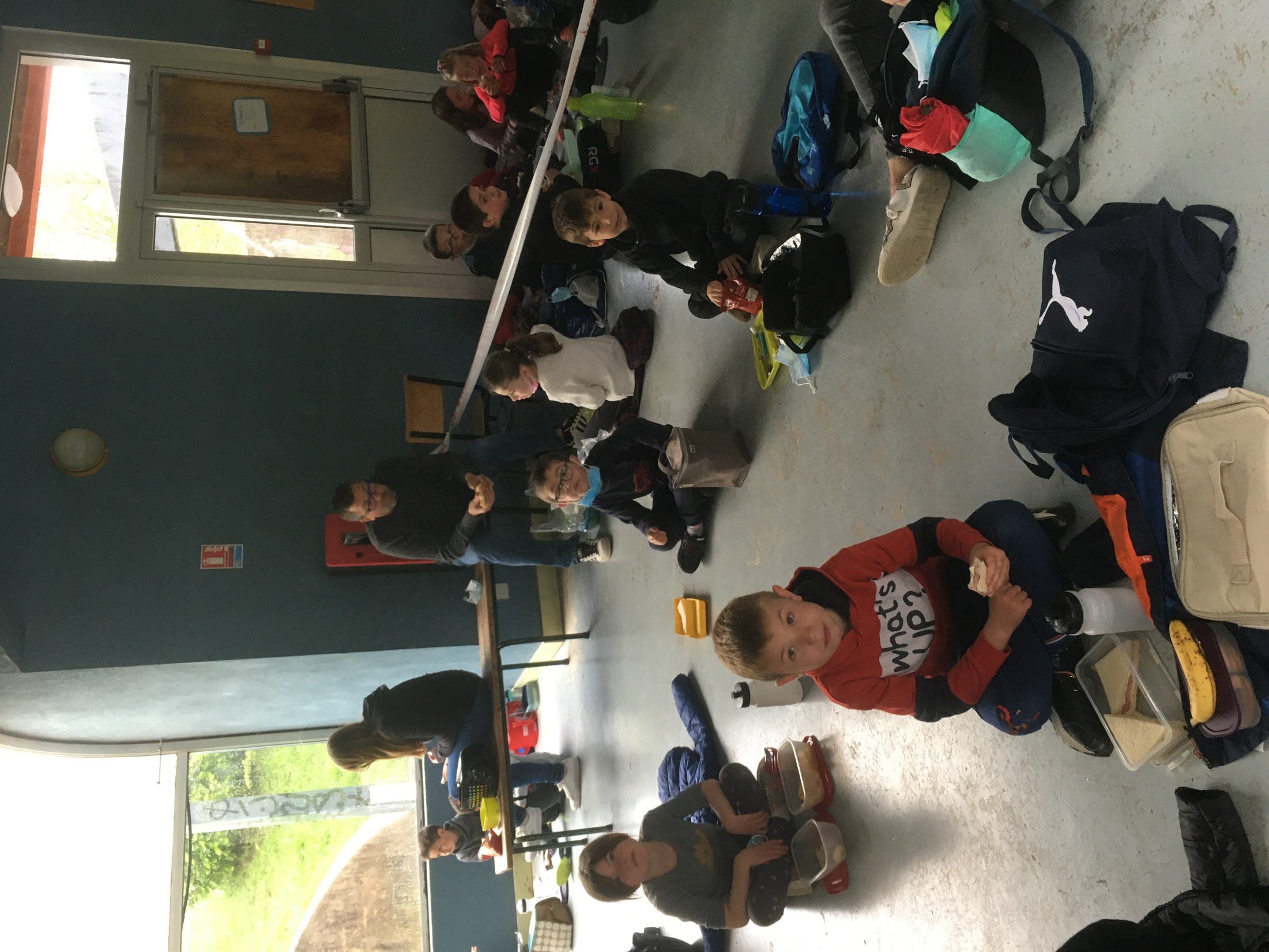 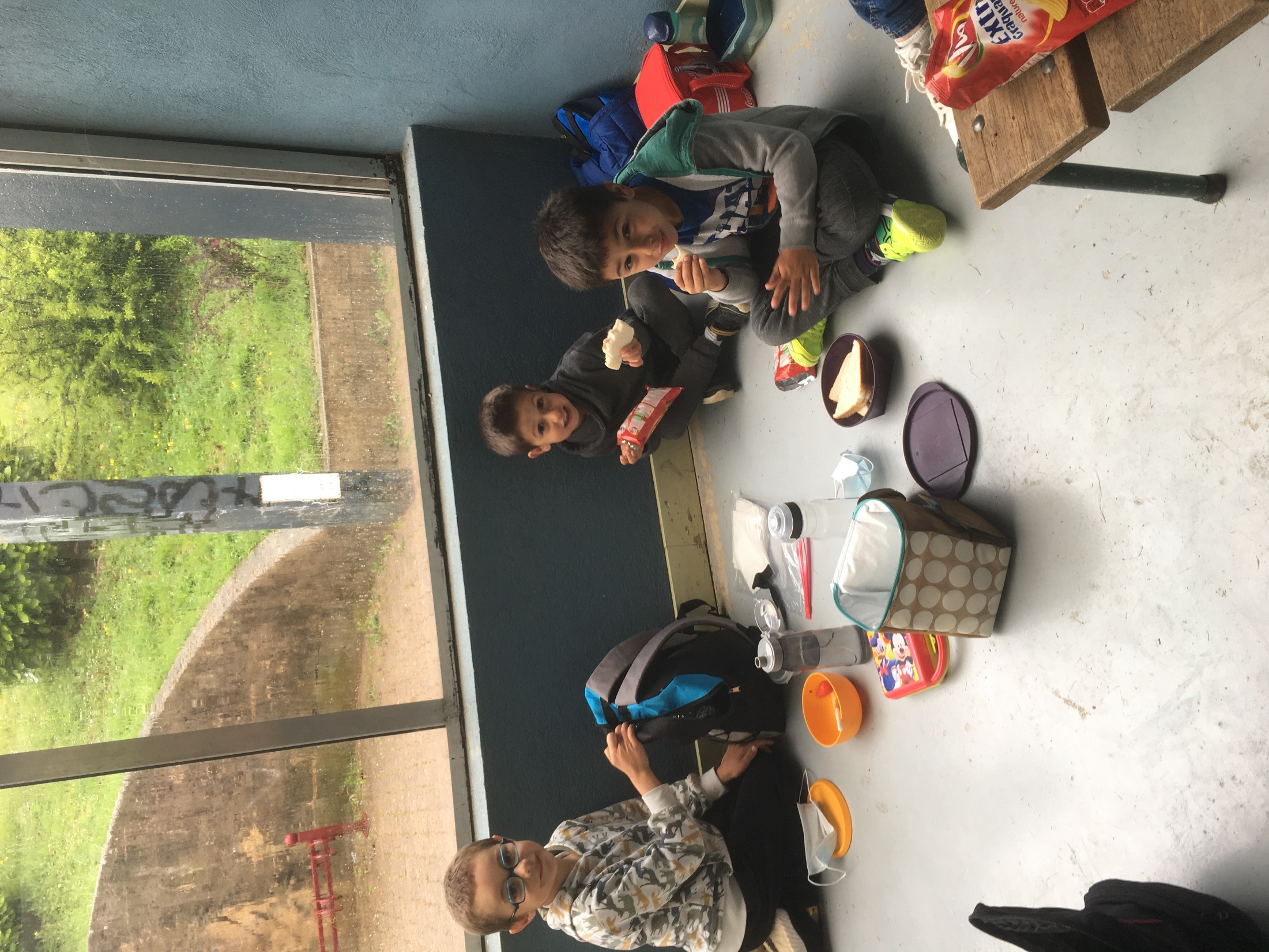 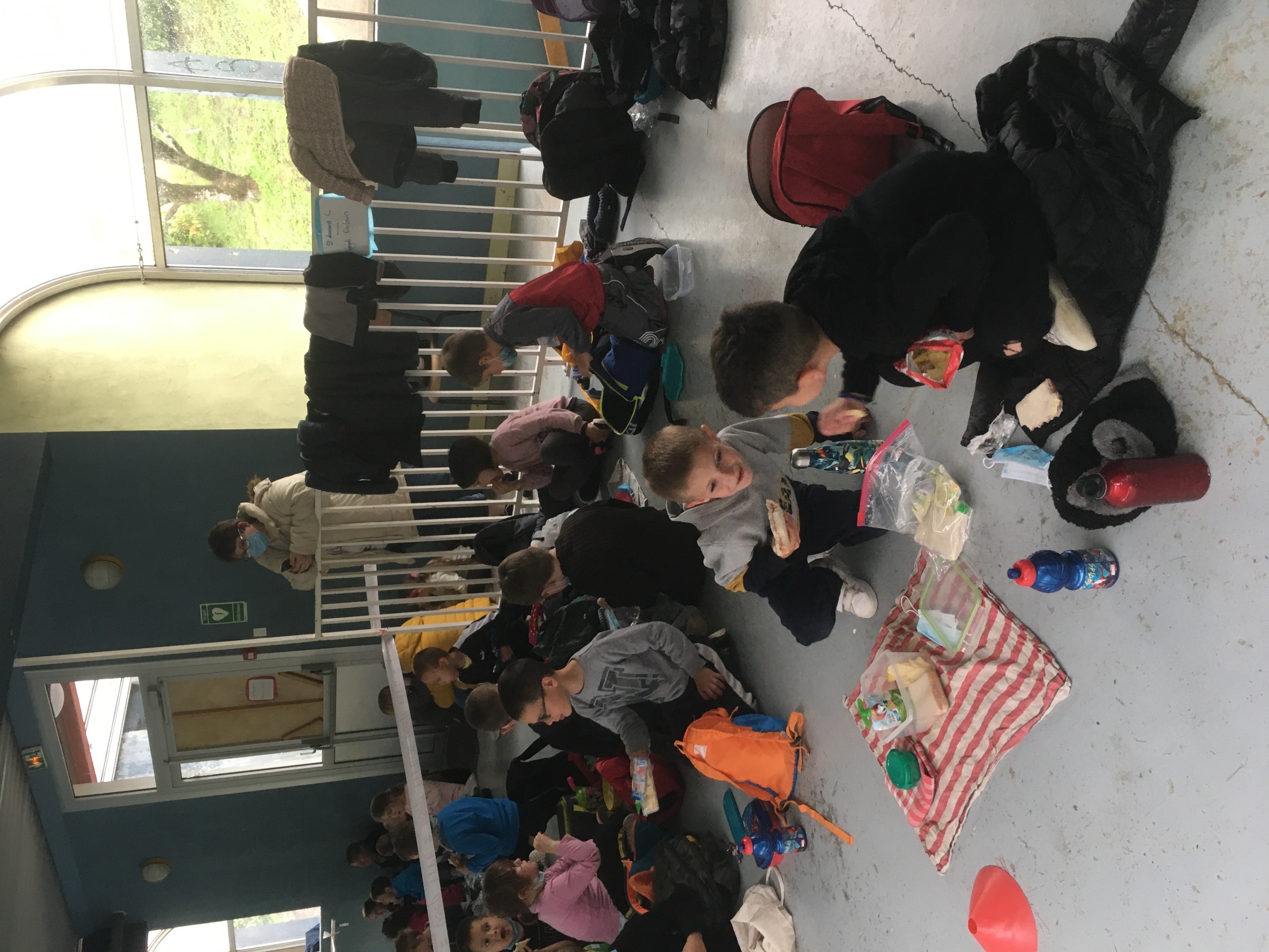 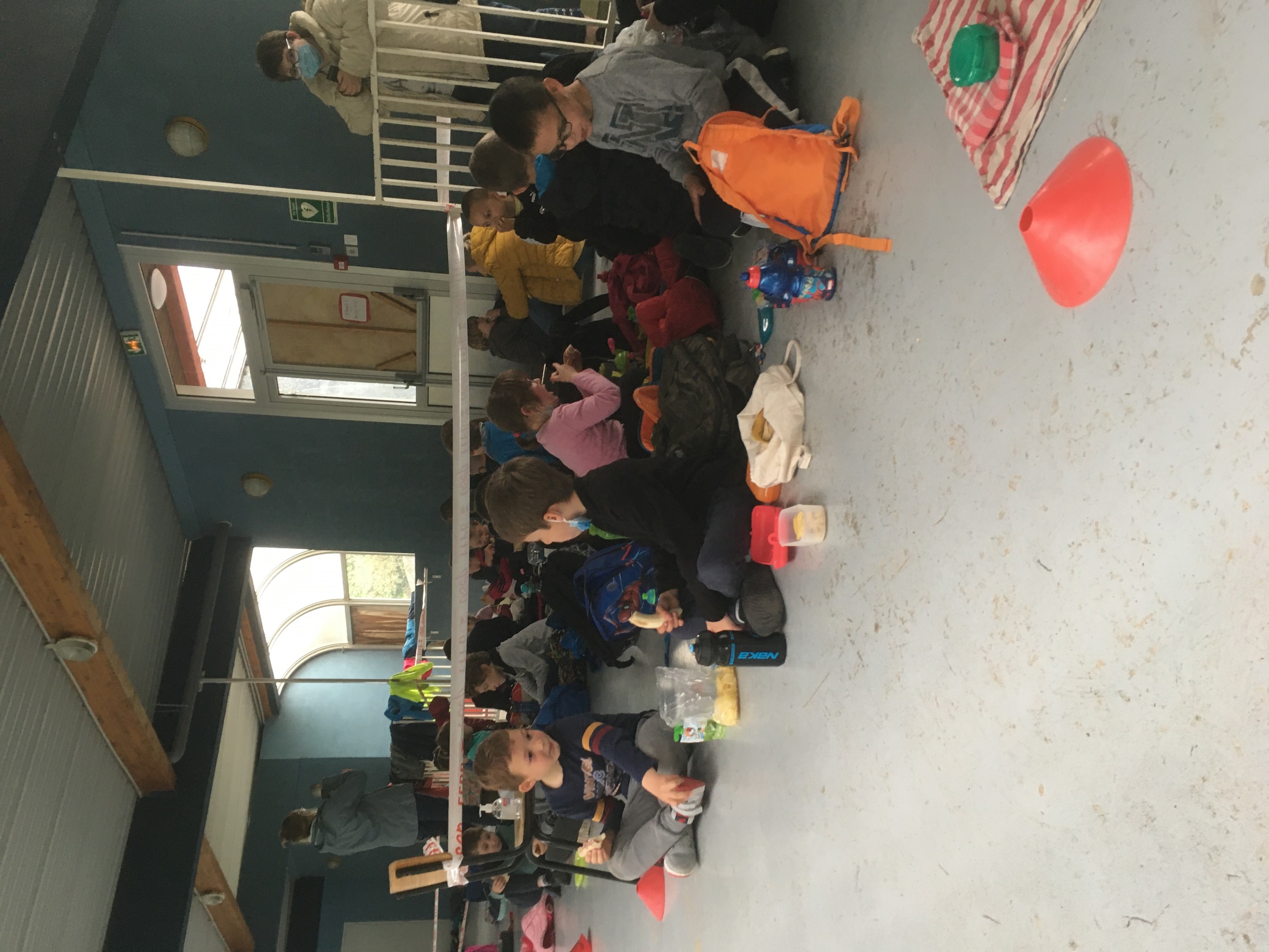